Materiały dydaktyczne dla uczniów klas 5-8
Klasy 5-8
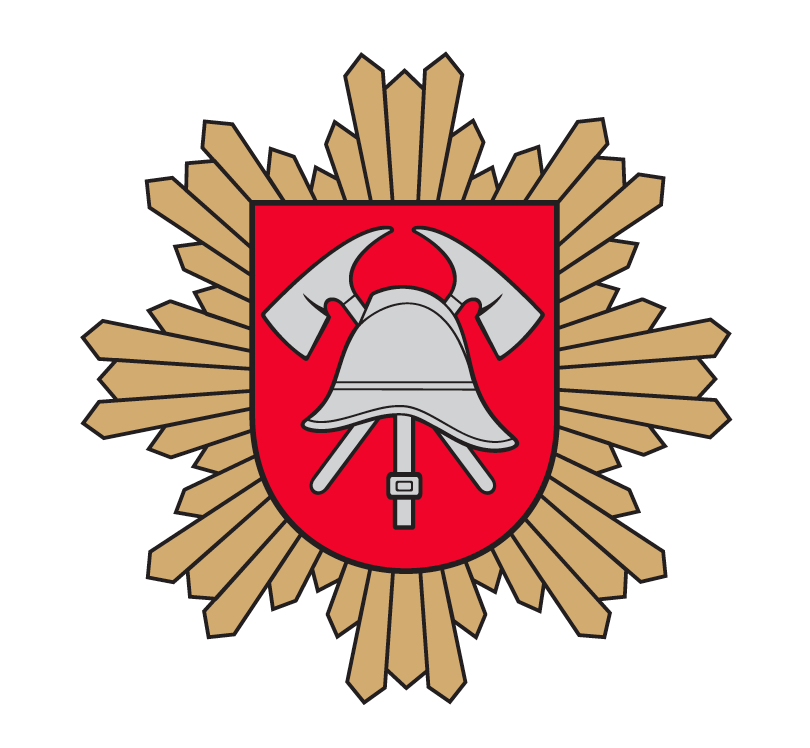 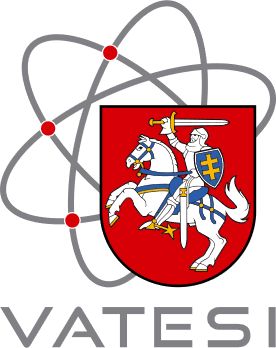 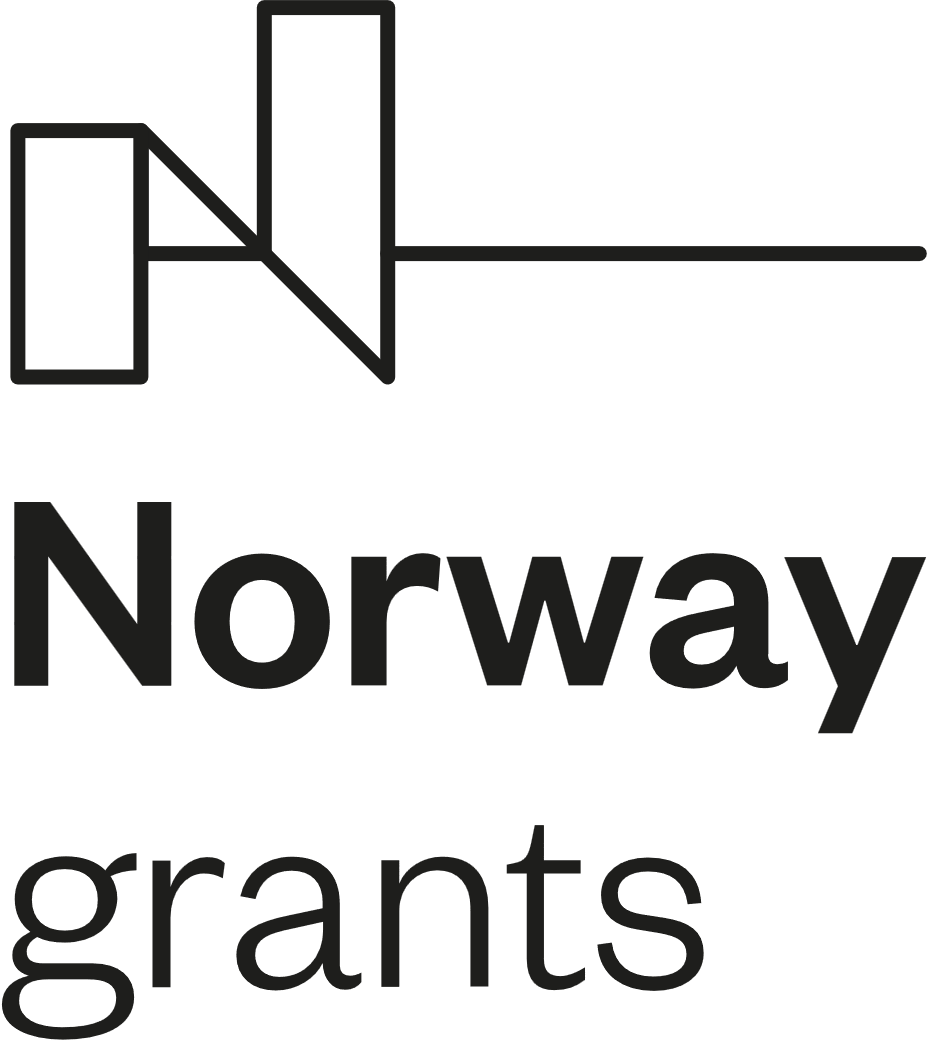 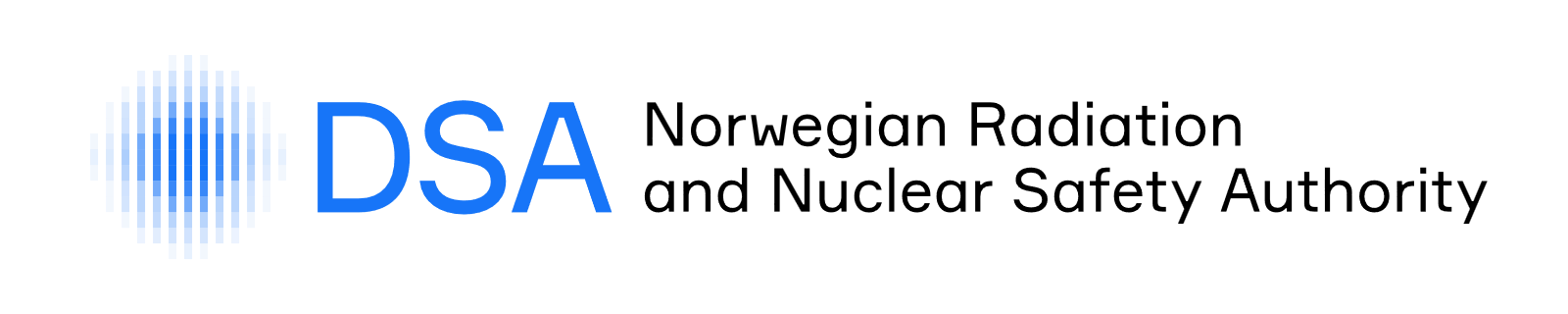 Rodzaje promieniowania jonizującego
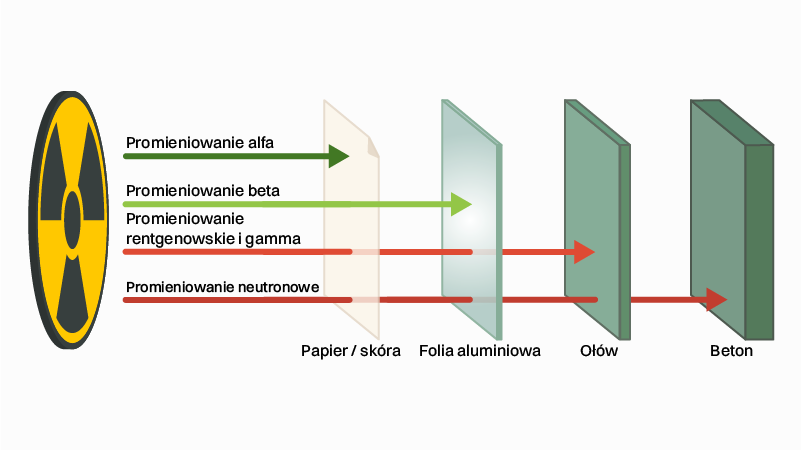 Rodzaje promieniowania jonizującego różnią się pod względem źródła, wpływu na organizm ludzki i sposobów ochrony przed nimi. Podczas gdy przed jednym rodzajem promieniowania można chronić się po prostu używając kartki papieru jako bariery, inne wymagałyby materiałów o dużej gęstości, takich jak beton lub ołów.
Rodzaje promieniowania jonizującego
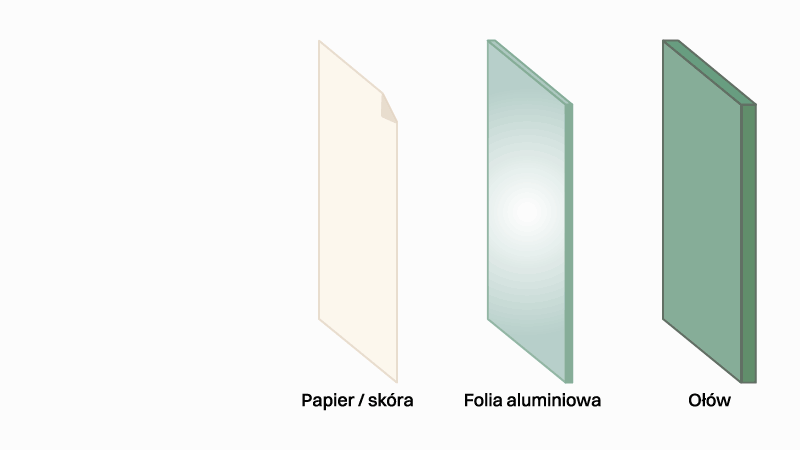 Jakie są zatem rodzaje promieniowania jonizującego?
Promieniowanie alfa – promieniowanie cząstek alfa składających się z dwóch protonów i dwóch neutronów. Jest to najcięższa, najbardziej naładowana i najmniej przenikliwa cząstka. Jest jak bardzo duży kamień, który po rzuceniu nie leci daleko. Cząsteczki te przelatują zaledwie kilka centymetrów w powietrzu i są zatrzymywane nawet przez kartkę papieru. 
Promieniowanie beta – to przepływ cząsteczek beta, tj. elektronów o ładunku ujemnym. Promieniowanie beta rozprzestrzenia się dalej w środowisku niż promieniowanie alfa. Jest to przepływ elektronów o stosunkowo wysokiej energii. Rozprzestrzenia się w powietrzu na odległość kilku metrów od źródła. Promieniowanie to jest całkowicie zatrzymywane przez cienką warstwę metalu.
Rodzaje promieniowania jonizującego
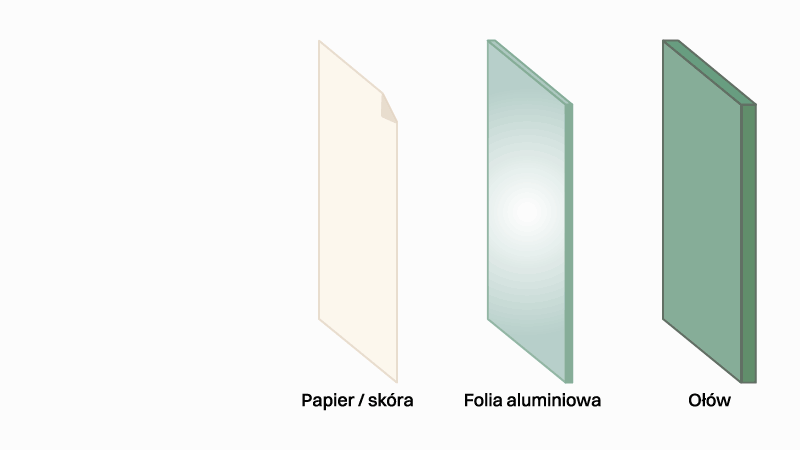 Promieniowanie gamma – to wysokoenergetyczny strumień bardzo krótkich fal elektromagnetycznych, które przemieszczają się daleko i mają dużą siłę przebicia i mogą być uwięzione tylko przez grubą warstwę betonu lub ołowiu. 
Promieniowanie rentgenowskie (promieniowanie X) – to promieniowanie generowane przez specjalne urządzenia i ma podobne właściwości do promieniowania gamma. Promieniowanie to jest szeroko stosowane w medycynie i przemyśle. 
Promieniowanie neutronowe – to strumień wolnych neutronów. Typowymi zjawiskami powodującymi uwalnianie swobodnych neutronów są rozszczepienie jądra atomowego lub fuzja jądrowa. Takie zjawiska nazywane są reakcjami jądrowymi.
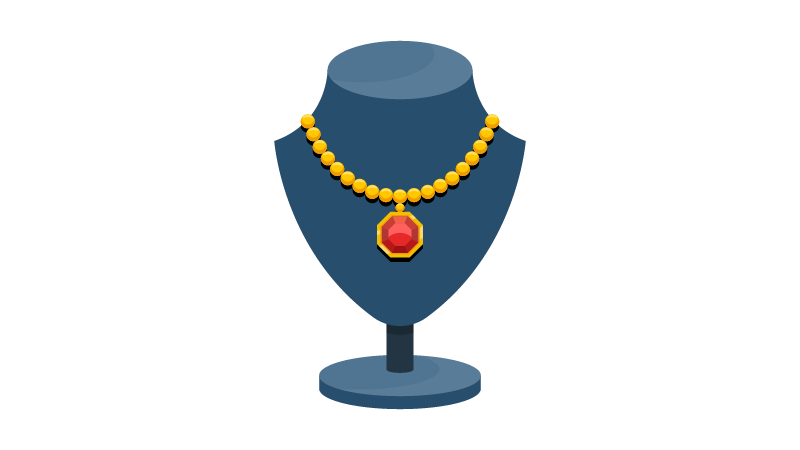 Źródła promieniowania jonizującego i ich zastosowania w praktyce
Próby wykorzystania materiałów radioaktywnych w produktach konsumenckich sięgają XIX wieku, w przemyśle szklarskim, później w przemyśle ceramicznym, a następnie w przemyśle jubilerskim.
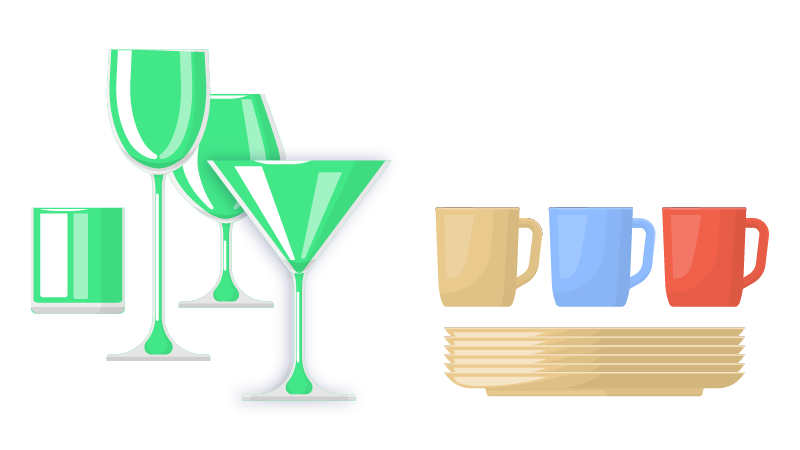 Źródła promieniowania jonizującego i ich zastosowania w praktyce
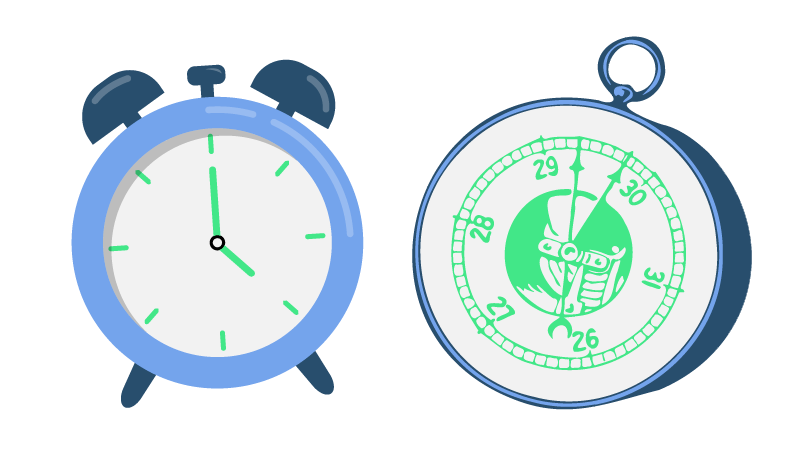 Później znalazły one jeszcze szersze zastosowanie, od zegarów, barometrów, samolotów i statków, aż po stomatologię i fotografię. Jednak w tamtym czasie niewiele lub wcale nic nie było wiadomo na temat szkodliwych skutków promieniowania jonizującego.
Źródła promieniowania jonizującego i ich zastosowania w praktyce
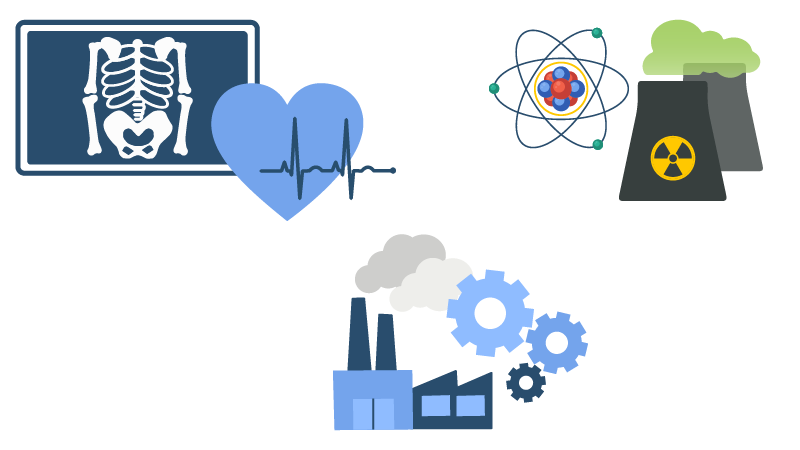 Zacznijmy od początku i najpierw wyjaśnijmy, czym są i jakie mogą być źródła promieniowania jonizującego.
    Źródłami promieniowania jonizującego są materiały radioaktywne i urządzenia wytwarzające promieniowanie. Źródła promieniowania jonizującego mogą być pochodzenia naturalnego lub sztucznego. Jesteśmy otoczeni źródłami naturalnymi –  promieniami kosmicznymi i naturalnymi radionuklidami w ziemi i powietrzu.
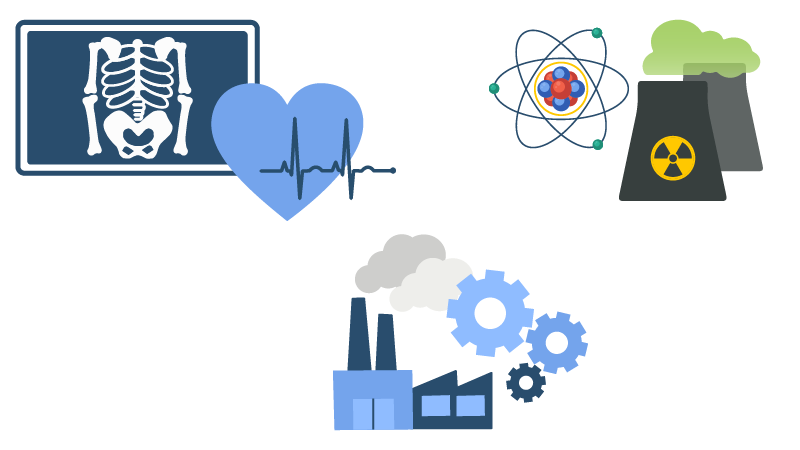 Źródła promieniowania jonizującego i ich zastosowania w praktyce
Naturalne radionuklidy znajdują się w skałach, glebie, ziemi i materiałach budowlanych i są naturalnie występującymi radionuklidami, które powstają w wyniku rozpadu uranu, toru i potasu. Urządzenia wytwarzające promieniowanie jonizujące, takie jak aparaty rentgenowskie, generują promieniowanie jonizujące i przestają emitować promieniowanie po wyłączeniu urządzenia.
Źródła promieniowania jonizującego i ich zastosowania w praktyce
Obecnie promieniowanie jonizujące jest szeroko stosowane w medycynie:
wykonywanie zdjęć rentgenowskich;
w leczeniu raka;
do sterylizacji produktów stomatologicznych i urządzeń medycznych.
Źródła promieniowania jonizującego i ich zastosowania w praktyce
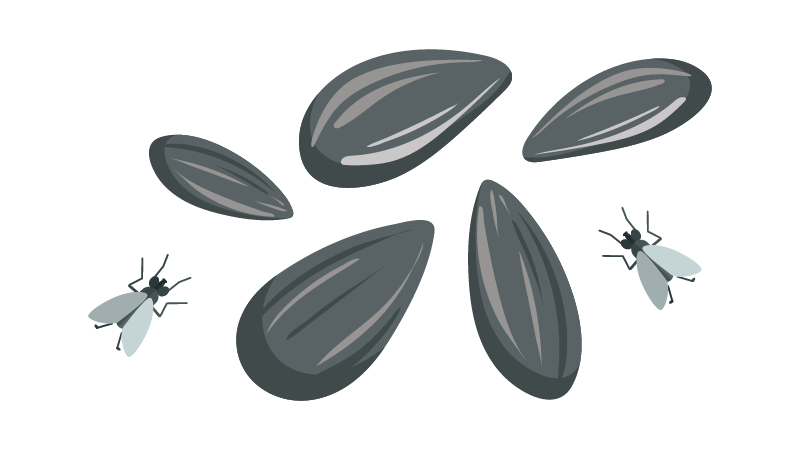 Promieniowanie jonizujące jest również wykorzystywane w rolnictwie, przemyśle i nauce.
    Nasiona roślin wystawione na działanie promieniowania zabijają bakterie. Oprócz wzmacniania roślin, promieniowanie może być wykorzystywane do kontrolowania populacji owadów, ograniczając użycie niebezpiecznych pestycydów.
Źródła promieniowania jonizującego i ich zastosowania w praktyce
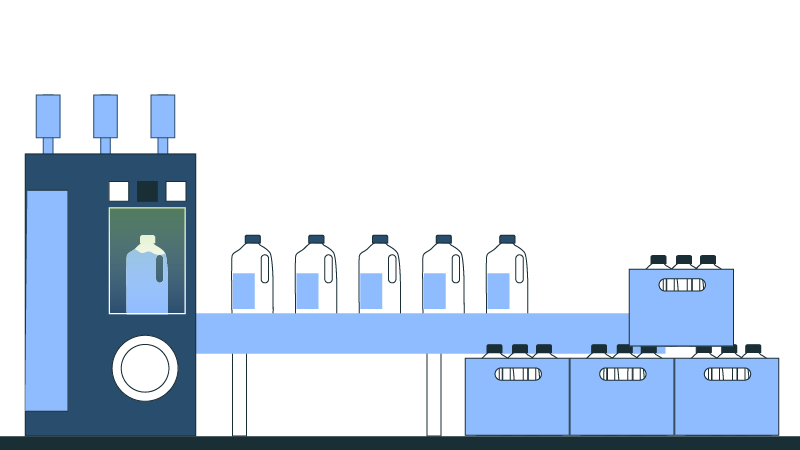 W przemyśle, od przyrządów do pomiaru gęstości w budownictwie drogowym po przyrządy do pomiaru poziomu wypełnienia materiałem.
Źródła promieniowania jonizującego i ich zastosowania w praktyce
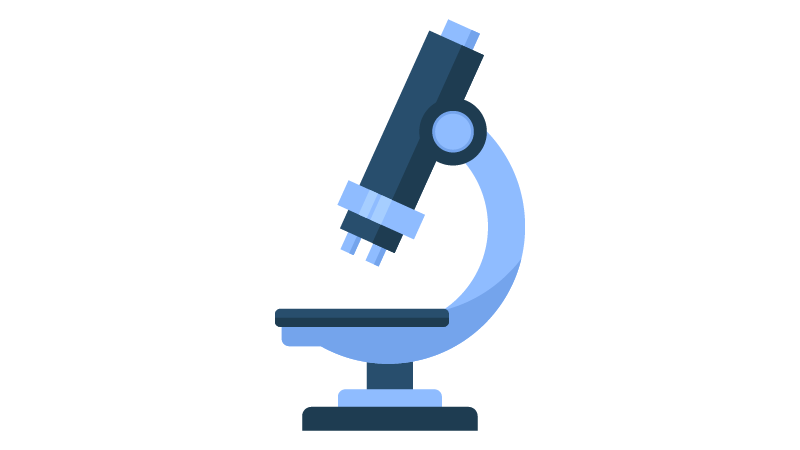 Instytucje naukowe wykorzystują promieniowanie jonizujące w badaniach laboratoryjnych i eksperymentalnych. Na przykład promieniowanie jonizujące pomogło nam dowiedzieć się więcej o rodzajach gleby potrzebnych różnym roślinom, wielkości nowo odkrytych terenów roponośnych i zmianach prądów oceanicznych. Ponadto naukowcy wykorzystują niskoenergetyczne źródła promieniotwórcze w chromatografii gazowej do oznaczania składników produktów naftowych.
Porzucone źródła promieniotwórcze. Jak się zachowywać po znalezieniu porzuconego źródła promieniotwórczego
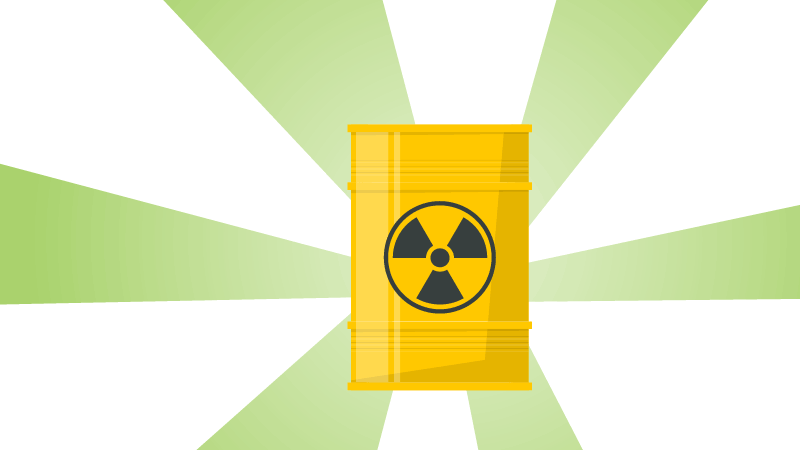 Porzucone źródła promieniotwórcze to źródła promieniotwórcze lub przedmioty i rzeczy skażone materiałem promieniotwórczym, które nie znajdują się w specjalnie wyznaczonym miejscu, i których ochrona przed promieniowaniem nie jest gwarantowana. Porzucone źródła mogą stanowić zagrożenie dla ludzi i środowiska.
     Jeśli znalezisko jest ciężkie i masywne oraz opatrzone znakiem ostrzegawczym przed promieniowaniem, istnieje duże prawdopodobieństwo, że jest to porzucone źródło promieniotwórcze.
     W przypadku znalezienia porzuconego źródła promieniotwórczego lub podejrzenia, że emituje ono promieniowanie jonizujące, nie wolno go dotykać, ani uszkadzać.
Porzucone źródła promieniotwórcze. Jak się zachowywać po znalezieniu porzuconego źródła promieniotwórczego
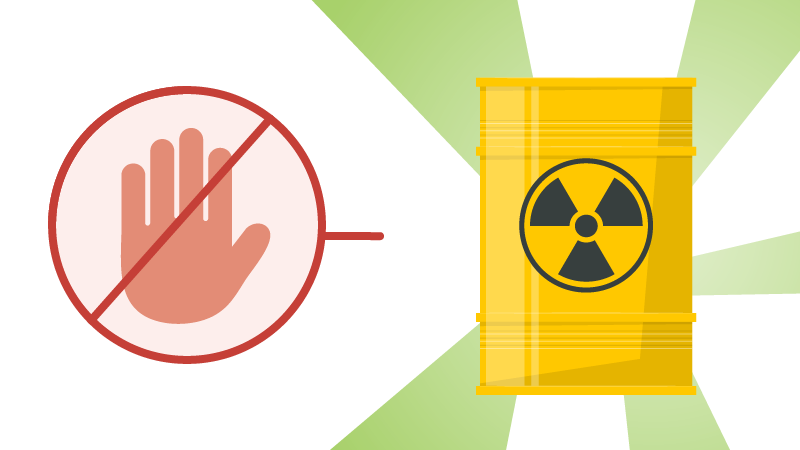 Działania, jakie należy podjąć:
Nie dotykaj znaleziska.
Porzucone źródła promieniotwórcze. Jak się zachowywać po znalezieniu porzuconego źródła promieniotwórczego
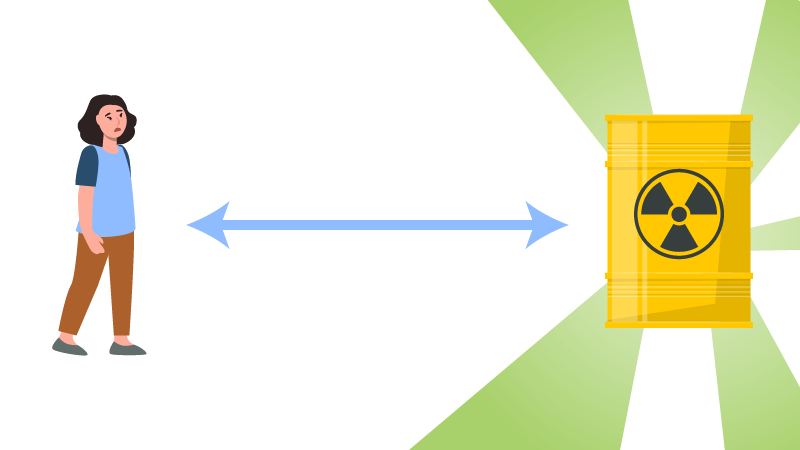 Działania, jakie należy podjąć:
Należy starać się przebywać w jego pobliżu jak najkrócej. Natychmiast wyjść, ponieważ poziom promieniowania i skutki zdrowotne zmniejszają się wraz z odległością.
Porzucone źródła promieniotwórcze. Jak się zachowywać po znalezieniu porzuconego źródła promieniotwórczego
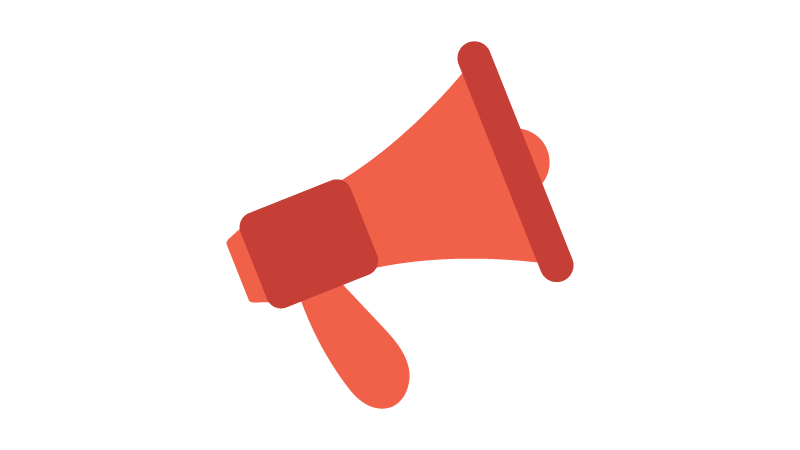 Działania, jakie należy podjąć:
Ostrzec inne osoby.
Porzucone źródła promieniotwórcze. Jak się zachowywać po znalezieniu porzuconego źródła promieniotwórczego
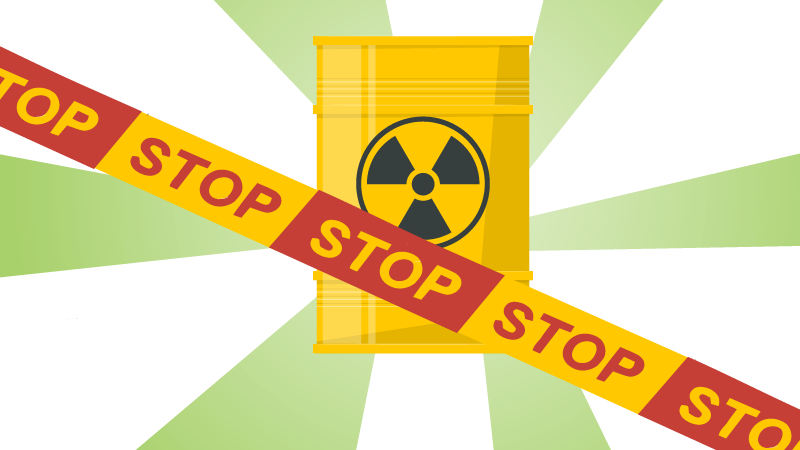 Działania, jakie należy podjąć:
Nie pozwalaj innym osobom się zbliżać.
Porzucone źródła promieniotwórcze. Jak się zachowywać po znalezieniu porzuconego źródła promieniotwórczego
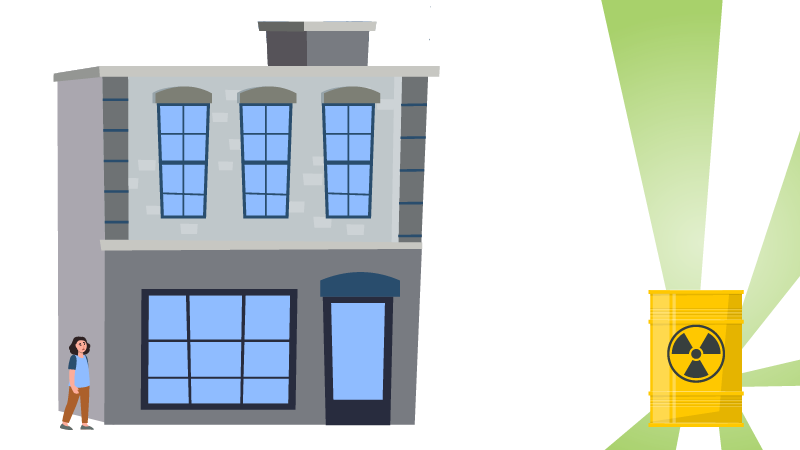 Działania, jakie należy podjąć:
Ukryć za jakąś barierą ochronną.
Porzucone źródła promieniotwórcze. Jak się zachowywać po znalezieniu porzuconego źródła promieniotwórczego
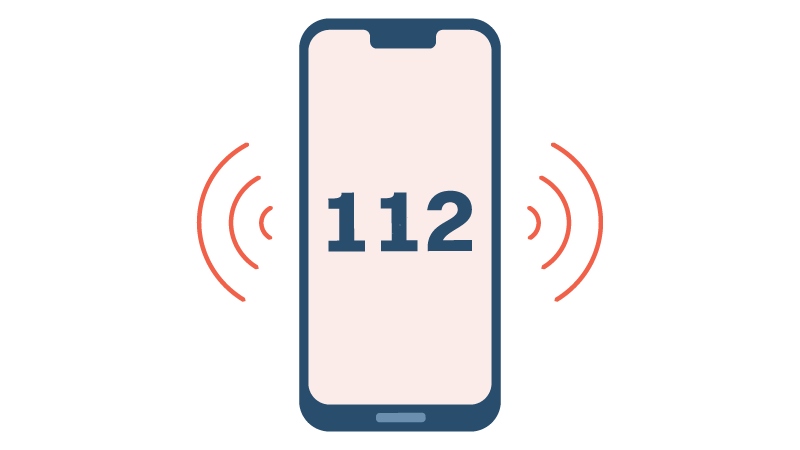 Działania, jakie należy podjąć:
Zadzwonić pod numer alarmowy 112 lub bezpośrednio do Centrum Ochrony Radiologicznej.
Porzucone źródła promieniotwórcze. Jak się zachowywać po znalezieniu porzuconego źródła promieniotwórczego
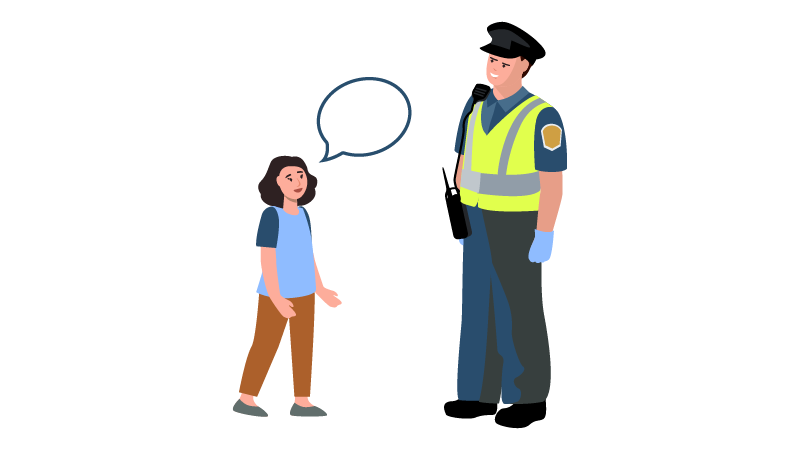 Działania, jakie należy podjąć:
Skontaktować się ze służbami ratunkowymi i przekazać im informacje.
Porzucone źródła promieniotwórcze. Jak się zachowywać po znalezieniu porzuconego źródła promieniotwórczego
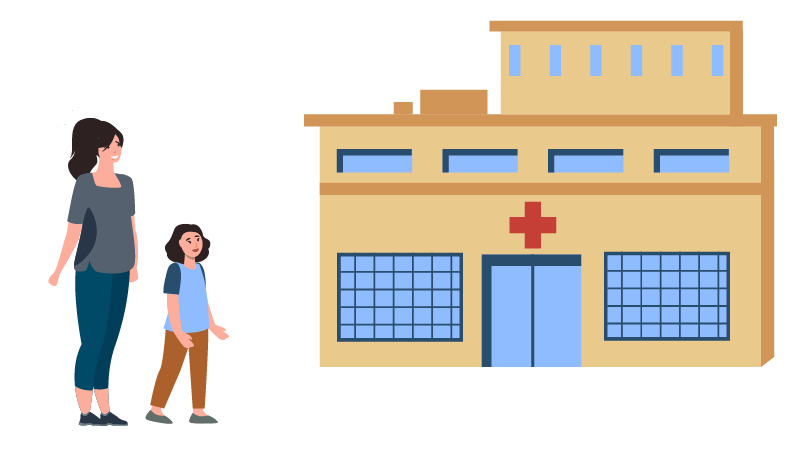 Działania, jakie należy podjąć:
Jeśli podejrzewasz, że byłeś narażony na promieniowanie, skontaktuj się z punktem medycznym.
Porzucone źródła promieniotwórcze. Jak się zachowywać po znalezieniu porzuconego źródła promieniotwórczego
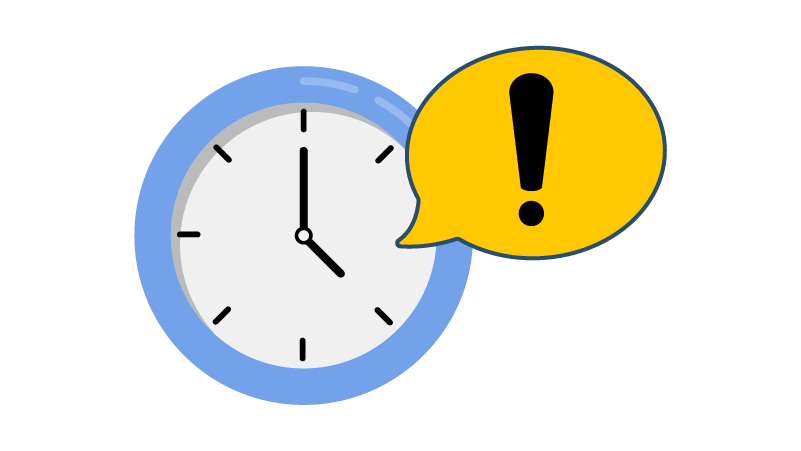 Pamiętaj! 
    Po napotkaniu pozostałości źródeł radioaktywnych najważniejszą rzeczą jest: 
    Czas – spędzaj jak najmniej czasu w pobliżu źródła.
Porzucone źródła promieniotwórcze. Jak się zachowywać po znalezieniu porzuconego źródła promieniotwórczego
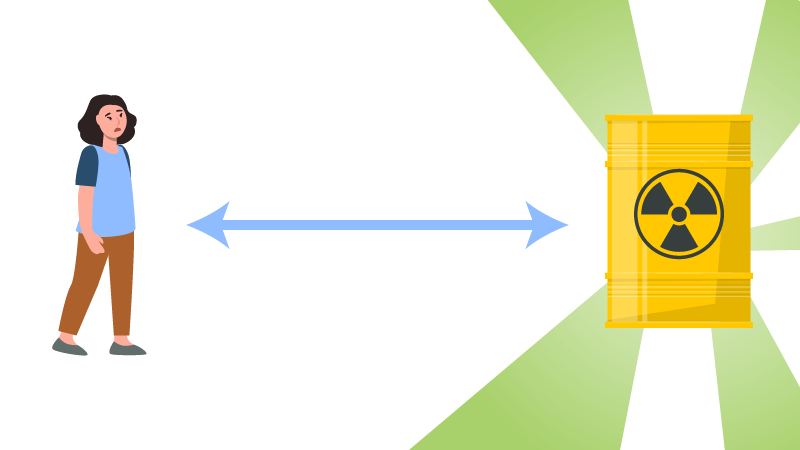 Pamiętaj! 
Po napotkaniu pozostałości źródeł radioaktywnych najważniejszą rzeczą jest: 
Odległość – bądź jak najdalej od źródła.
Porzucone źródła promieniotwórcze. Jak się zachowywać po znalezieniu porzuconego źródła promieniotwórczego
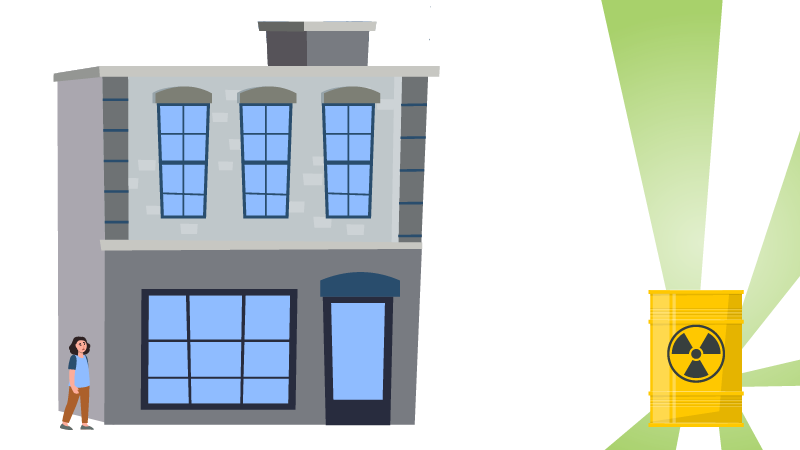 Pamiętaj! 
    Po napotkaniu pozostałości źródeł radioaktywnych najważniejszą rzeczą jest: 
    Bariera – ukrywanie się za barierą w celu ochrony przed promieniowaniem jonizującym.
Promieniowanie tła na Litwie
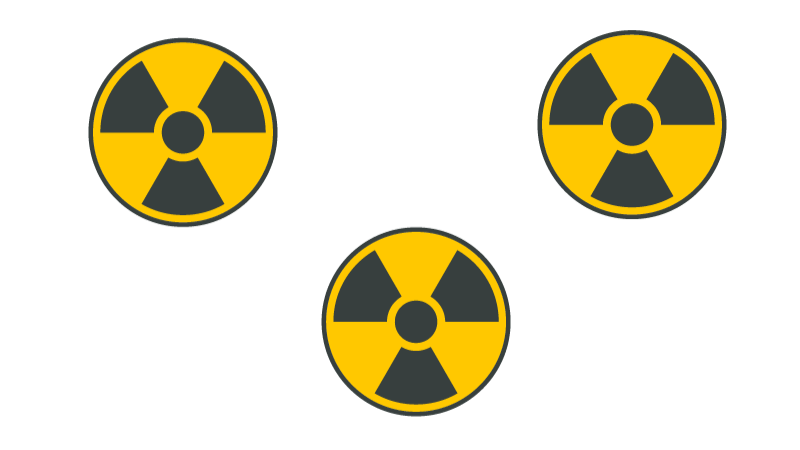 Promieniowanie tła to poziom promieniowania jonizującego w środowisku, mierzony w układzie SI jako Sv/h (siwert na godzinę). Ze względu na to, że jest to duża jednostka miary, najczęściej używanymi jednostkami dla promieniowania tła są µSv/h (mikrosiwerty na godzinę) lub nSv/h (nanosiwerty na godzinę).
1 µSv/h = 0,000001 Sv/h 
1 nSv/h = 0,000000001 Sv/h
     Promieniowanie tła, mierzone jako dawka promieniowania gamma w otoczeniu. Na Litwie standardowe promieniowanie tła mieści się w zakresie 80–120 nSv/h. Promieniowanie tła składa się z promieniowania jonizującego emitowanego przez naturalne i wytworzone przez człowieka radionuklidy w środowisku.
Promieniowanie tła na Litwie
Naturalne promieniowanie jonizujące pochodzi z różnych źródeł, w tym promieniowania kosmicznego, naturalnie występujących radionuklidów (w glebie, żywności, wodzie pitnej, materiałach budowlanych) oraz gazu radonu, który dostaje się do budynków z poziomu gruntu. Ludzie są przystosowani do naturalnego promieniowania tła, które otacza nas wszędzie i różni się w zależności od położenia geograficznego. Ustalono, że na Litwie mogą występować niewielkie różnice w naturalnym tle w zależności od pory dnia, z najwyższym tłem wczesnym rankiem i nieco niższym tłem około godziny 18:00, ze względu na zmiany w naturalnie występujących gazach radonowych uwalnianych z gleby. Udowodniono również naukowo, że tło jest nieco niższe pod koniec zimy i wyższe wczesną jesienią. Jest to spowodowane różnicą temperatur powietrza i gleby. Opady mogą również zmieniać tło promieniowania poprzez zwilżanie gleby i wypełnianie jej kanalików, co może prowadzić do uwalniania większej ilości radonu z gleby.
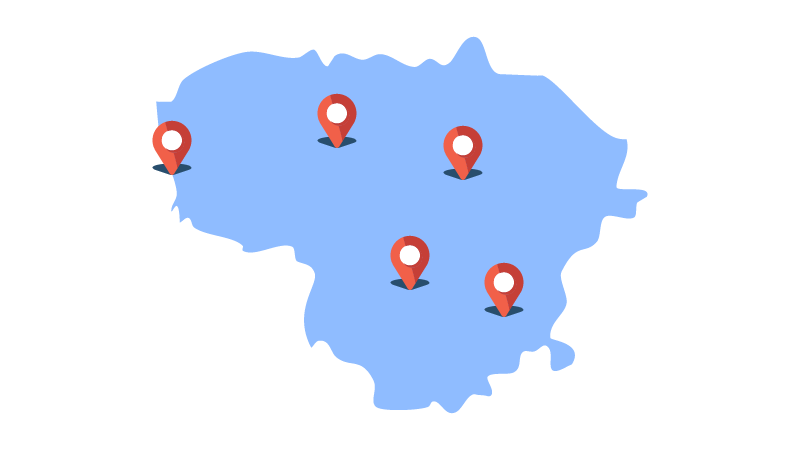 Promieniowanie tła na Litwie
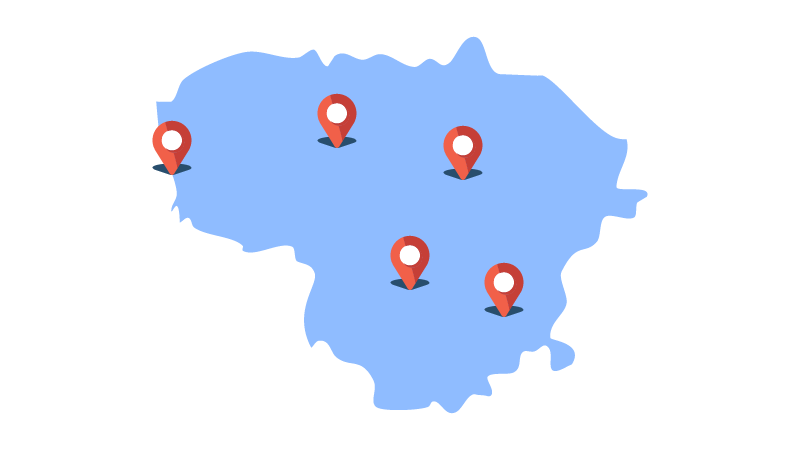 Sztuczne radionuklidy uwalniane do środowiska po wypadkach w elektrowniach jądrowych, testach broni jądrowej itp. również mają wpływ na tło promieniowania, ale ich poziom promieniowania tła na Litwie jest bardzo niski.
Promieniowanie tła na Litwie
Na Litwie 44 powietrzne stacje wczesnego ostrzegania przed promieniowaniem (RADIS). 4 stacje mierzące zanieczyszczenie radioaktywne rzek Wilii i Niemna nieustannie mierzą promieniowanie tła. Dane stacji i lokalizację stacji sieci RADIS można znaleźć na stronie internetowej.
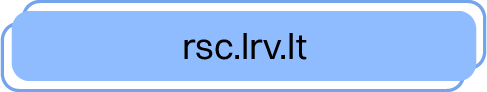 Awarie jądrowe lub radiologiczne
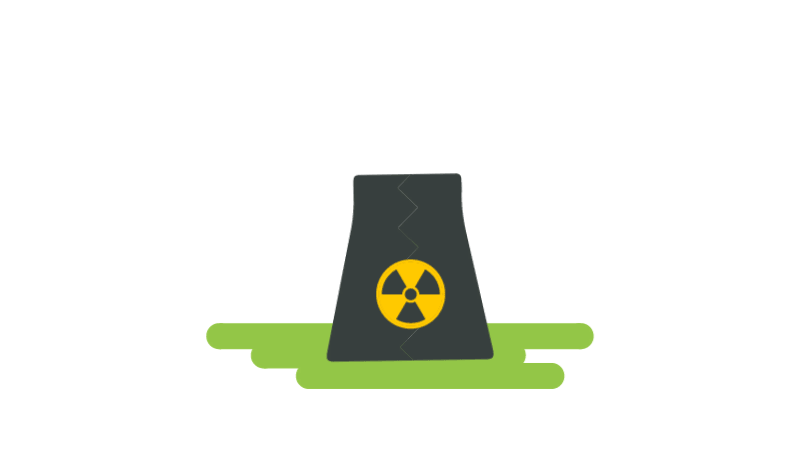 Katastrofa elektrowni jądrowej w Czarnobylu 
     Katastrofa w Czarnobylu miała miejsce 26 kwietnia 1986 r. w Czarnobylskiej Elektrowni Atomowej nr 4, zlokalizowanej w pobliżu ukraińskiego miasta Prypeć. Reaktor jądrowy został całkowicie zniszczony przez eksplozję, uwalniając do środowiska duże ilości materiału radioaktywnego (radioaktywne izotopy cezu i jodu). Chmura z płonącego reaktora spowodowała rozprzestrzenienie się różnych materiałów radioaktywnych nad większą częścią Europy. Najbardziej dotkniętym regionem podczas opadu promieniotwórczego był obszar na północny wschód od elektrowni (na terenie dzisiejszej Białorusi, Rosji i Ukrainy).
Awarie jądrowe lub radiologiczne
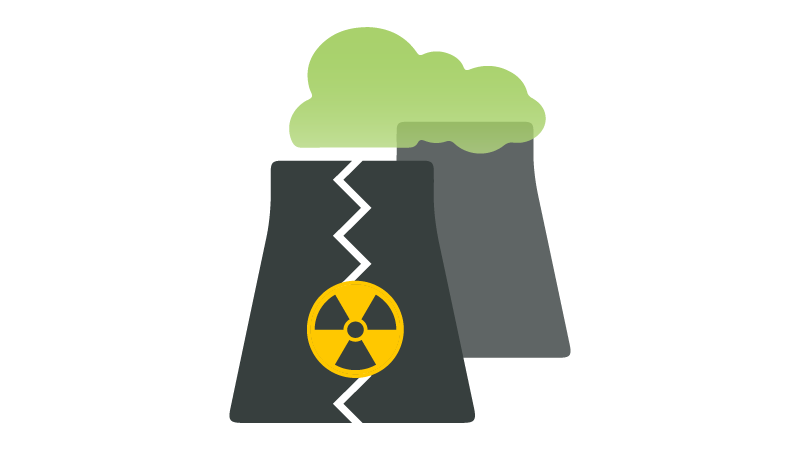 Główne czynniki będące przyczyną wypadku jądrowego:
Reaktor nie spełniał wymogów bezpieczeństwa i zawierał niebezpieczne elementy konstrukcyjne.
Awarie jądrowe lub radiologiczne
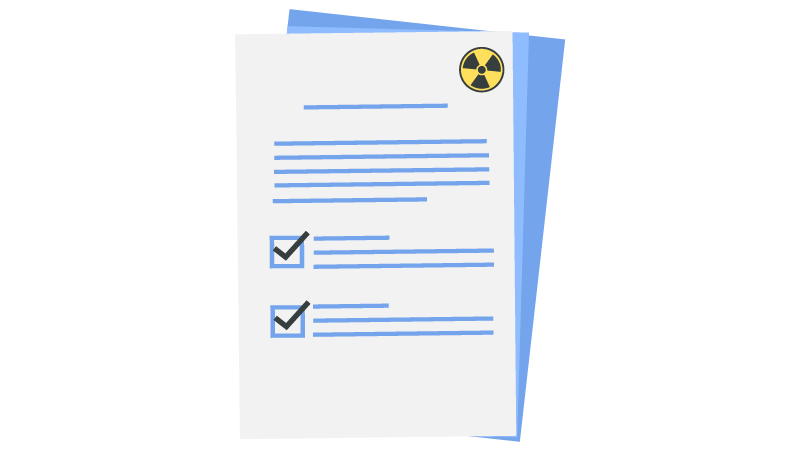 Główne czynniki będące przyczyną wypadku jądrowego:
Niska jakość części przepisów operacyjnych dotyczącej bezpieczeństwa, nieskuteczne zarządzanie bezpieczeństwem i brak nadzoru nad sektorem energii jądrowej oraz ogólny brak kultury bezpieczeństwa jądrowego zarówno na poziomie krajowym, jak i lokalnym.
Awarie jądrowe lub radiologiczne
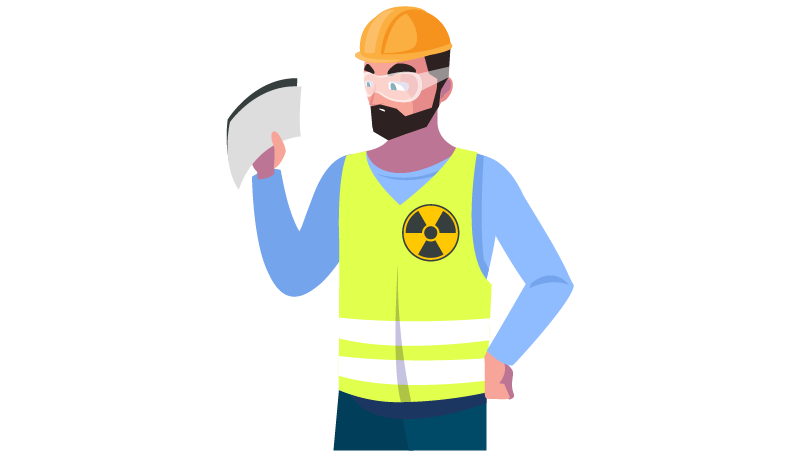 Główne czynniki będące przyczyną wypadku jądrowego:
Pracownicy nie byli wystarczająco przeszkoleni z funkcjami elektrowni związanymi z bezpieczeństwem, popełnili liczne błędy i naruszyli obowiązujące przepisy i program testów.
Awarie jądrowe lub radiologiczne
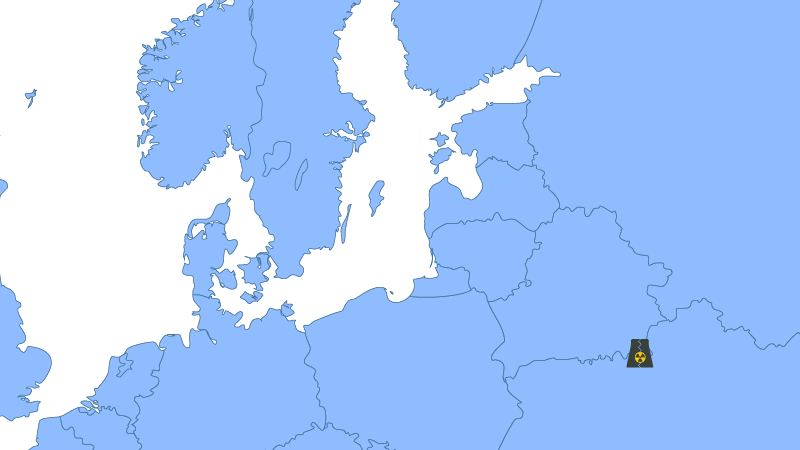 Jest to największa tego typu awaria w historii energetyki jądrowej, zarówno pod względem szacowanej liczby ofiar śmiertelnych, jak i szkód gospodarczych.
Awarie jądrowe lub radiologiczne
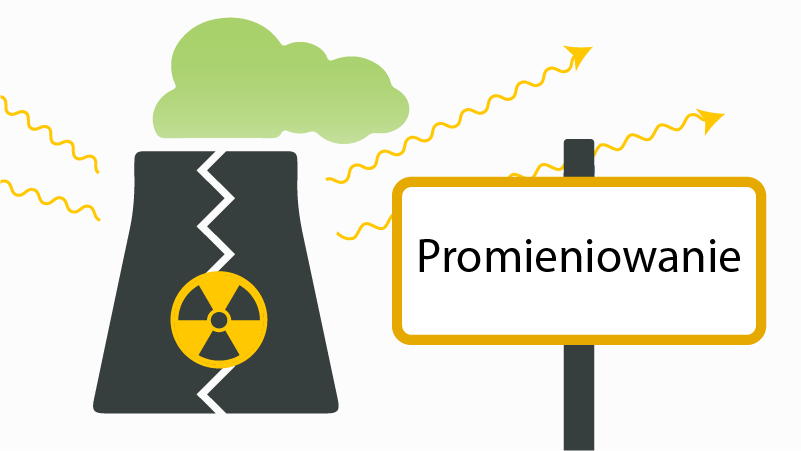 Wypadek w Czarnobylu jest jednym z zaledwie dwóch w historii, które zostały ocenione na 7 w międzynarodowej skali wypadków nuklearnych i radiologicznych. Wypadek w elektrowni jądrowej w Czarnobylu pokazał, że materiał radioaktywny może rozprzestrzenić się na dużym obszarze w stosunkowo krótkim czasie – w ciągu kilku dni.
Awarie jądrowe lub radiologiczne
Jednym z największych błędów w reakcji na awarię w Czarnobylu było opóźnienie w informowaniu ludności. Niedoinformowanie lub całkowity brak informacji doprowadził do braku zaufania wobec środków ochrony (ewakuacja, relokacja itp.) oraz do niekorzystnych skutków zdrowotnych (strach, stres), czasami nawet niezwiązanych z bezpośrednimi skutkami narażenia na zagrożenie. Informacje i instruktaże dla mieszkańców, natychmiastowe działania ochronne, takie jak schronienie, ewakuacja, profilaktyka tarczycy za pomocą jodu stabilnego i zakaz spożywania zakażonej żywności, zostały zalecone późno i nie uchroniły ludzi przed negatywnymi skutkami zdrowotnymi ekspozycji na zagrożenie.
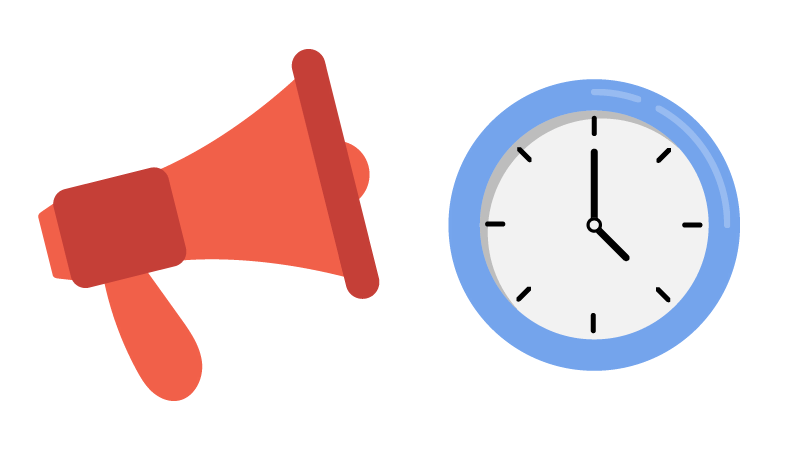 Awarie jądrowe lub radiologiczne
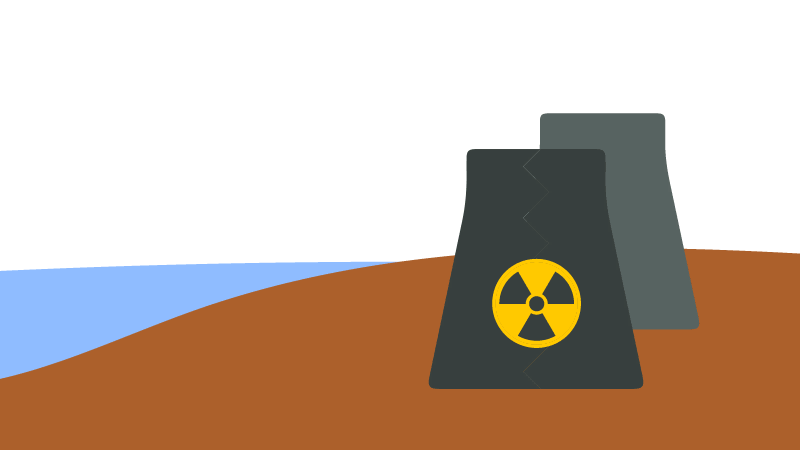 W dniu 11 marca 2011 r. potężne trzęsienie ziemi o magnitudzie 9 uderzyło w Ocean Spokojny u wschodnich wybrzeży Japonii, wstrząsając ziemią wzdłuż wybrzeża prefektury Fukushima. Trzęsienie ziemi automatycznie wyłączyło trzy reaktory w elektrowni jądrowej Fukushima Daiichi, podczas gdy pozostałe trzy reaktory zostały wyłączone na czas planowanej kontroli. Trzęsienie ziemi zakłóciło zewnętrzne zasilanie, a generatory dieslowe elektrowni jądrowej zostały zalane przez tsunami. Awarie chłodzenia doprowadziły do częściowego stopienia się paliwa jądrowego w reaktorach 1, 2 i 3, a eksplozje w dniach 12, 13 i 15 marca spowodowały uwolnienie dużych ilości materiału promieniotwórczego do atmosfery i Oceanu Spokojnego.
Awarie jądrowe lub radiologiczne
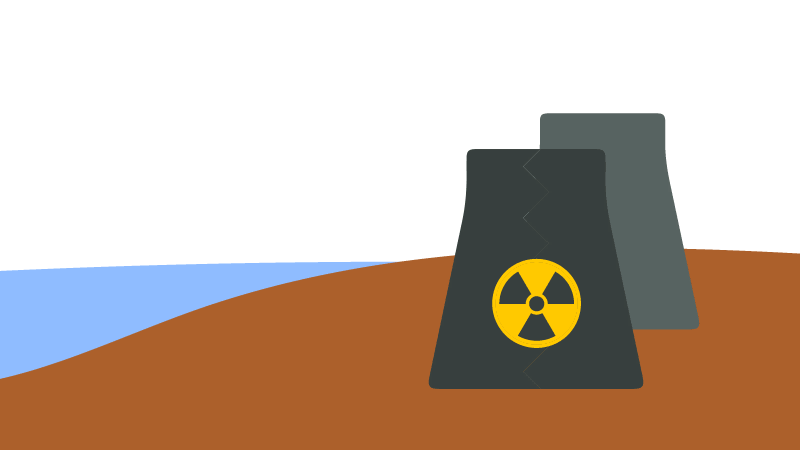 Radionuklidy skaziły obszar około 80 kilometrów wokół elektrowni jądrowej Fukushima, ale wyższe poziomy skażenia odnotowano na znacznie mniejszym obszarze. Mieszkańcy zostali ewakuowani z 20-kilometrowej strefy w dniach 11-12 marca 2011 roku. W niektórych obszarach przeprowadzono ewakuację lub podjęto inne środki w celu ochrony ludności.
Awarie jądrowe lub radiologiczne
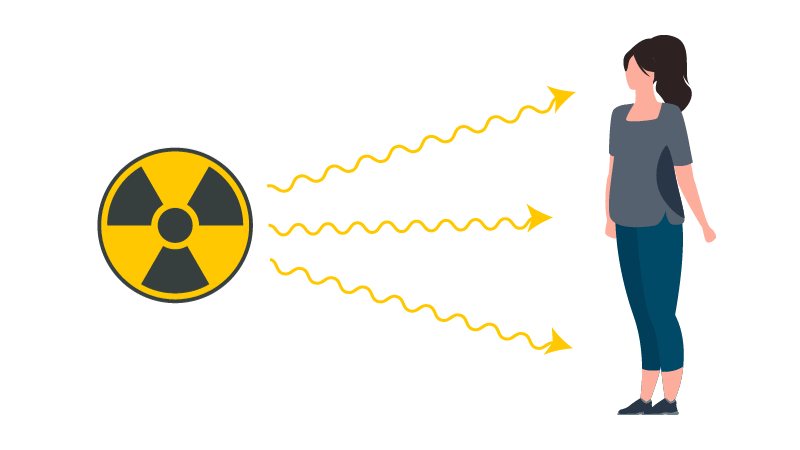 Główną przyczyną tej katastrofy jest to, że kiedy projektowano elektrownię jądrową Fukushima, przyjęto, że najwyższa fala tsunami w pobliżu elektrowni będzie miała około 3,1 metra wysokości. Tymczasem wysokość falochronu przy blokach energetycznych 1–4 wynosiła zaledwie 5,5 metra, przybrzeżne stacje pomp zostały zbudowane na poziomie 4 metrów, a pozostałe budynki bloków energetycznych 1–4 zostały zbudowane na poziomie około 10 metrów. Katastrofa ujawniła również, że wdrożone środki awaryjne nie były wystarczające.
Awarie jądrowe lub radiologiczne
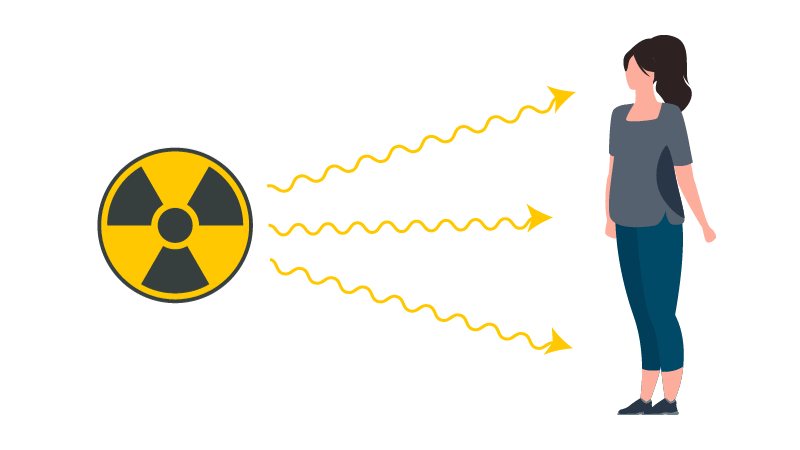 Wypadek w Fukushimie, spowodowany poważną klęską żywiołową, jest do dziś wydarzeniem na skalę światową i był potrójną katastrofą, w której doszło do jednoczesnego stopienia się 3 reaktorów jądrowych. Na skutek trzęsienia ziemi i tsunami zginęło około 20 tys. osób, zniszczonych zostało ponad 150 tys. budynków, 4,4 mln gospodarstw domowych zostało pozbawionych prądu, a 1,5 mln wody pitnej. Prace nad likwidacją skażeń, demontażem i utylizacją odpadów radioaktywnych w elektrowni jądrowej Fukushima trwają do dziś. Szacuje się, że zajmie to kolejne 30-40 lat.
Przygotowanie plecaka ucieczkowego
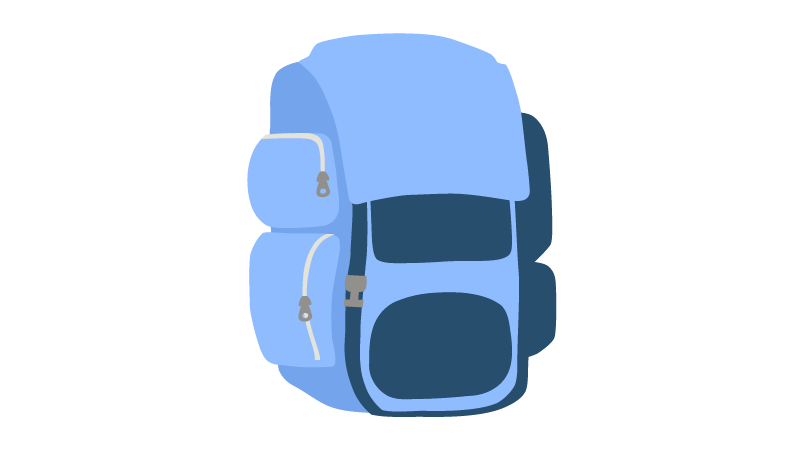 Plecak ucieczkowy pomoże ci przetrwać najważniejsze pierwsze 3 dni – 72 godziny – w sytuacji awaryjnej.
Przygotowanie plecaka ucieczkowego
Sytuacja awaryjna to sytuacja, która może zagrażać zdrowiu, życiu, mieniu lub środowisku naturalnemu. Np. bardzo silny huragan, powódź, awaria w elektrowni jądrowej itp. W plecaku powinny znaleźć się ważne dokumenty, żywność i woda, ciepłe ubrania, buty i inne niezbędne przedmioty. Przedyskutuj z rodzicami, dlaczego potrzebujesz plecaka ewakuacyjnego i jakie przedmioty warto spakować. Szczegółowe informacje na temat zawartości plecaka ucieczkowego można znaleźć na stronie internetowej litewskiego systemu gotowości na wypadek sytuacji nadzwyczajnych:
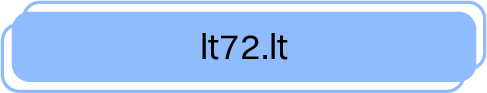 Przygotowanie plecaka ucieczkowego
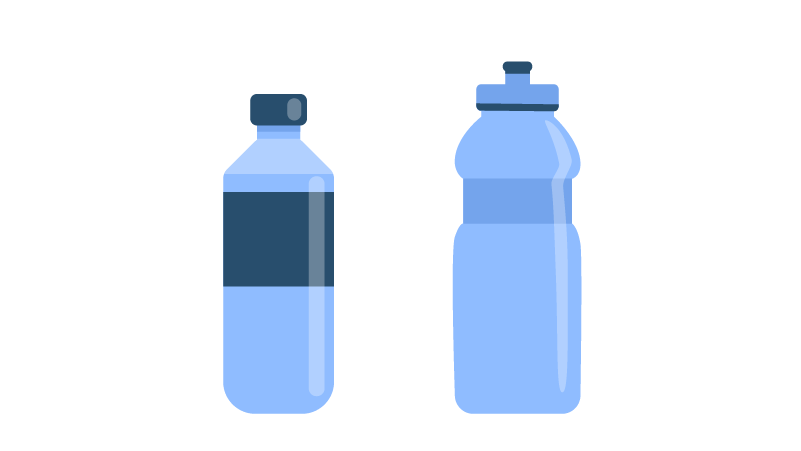 Razem z rodzicami zadbaj o swój plecak ucieczkowy, w którym powinny być:
Butelki z wodą.
Przygotowanie plecaka ucieczkowego
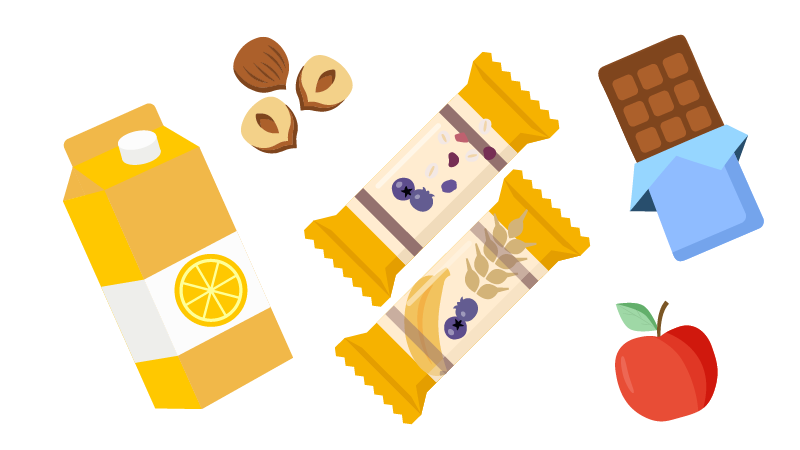 Razem z rodzicami zadbaj o swój plecak ucieczkowy, w którym powinny być:
Żywność. Na przykład: gorzka czekolada, batoniki zbożowe, paczka mieszanki suszonych jagód i orzechów, butelka soku dla dzieci, kaszka w torebce do szybkiego przygotowania.
Przygotowanie plecaka ucieczkowego
Razem z rodzicami zadbaj o swój plecak ucieczkowy, w którym powinny być:
Telefon komórkowy, ładowarka do telefonu komórkowego, bateria zewnętrzna (power bank).
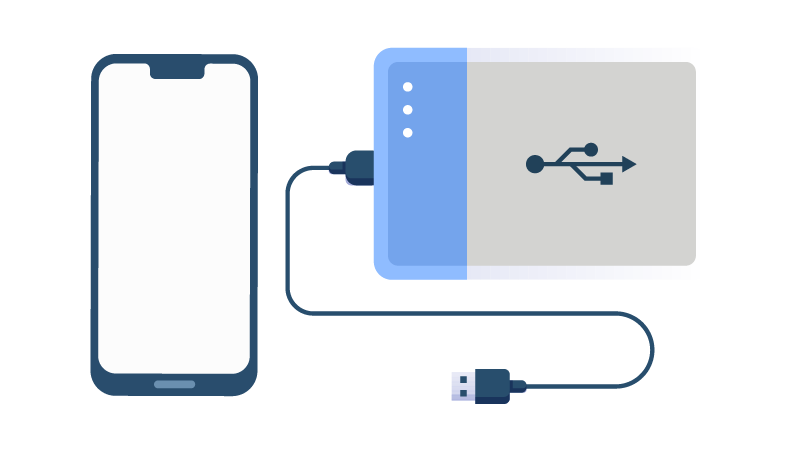 Przygotowanie plecaka ucieczkowego
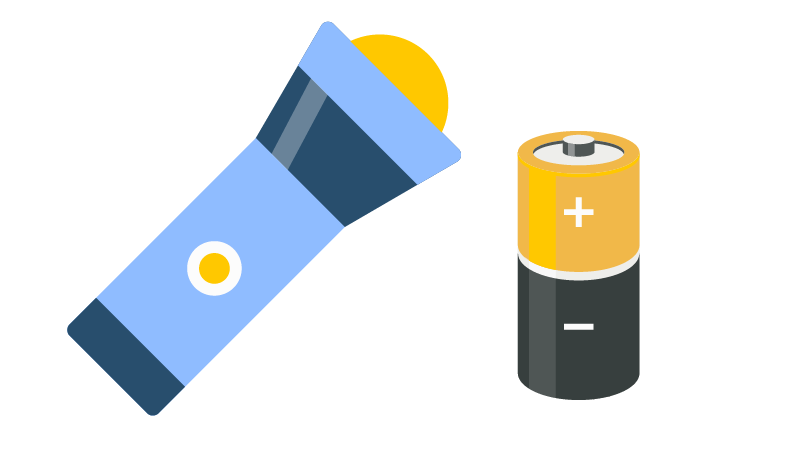 Razem z rodzicami zadbaj o swój plecak ucieczkowy, w którym powinny być:
Źródła światła (energii). Latarka, świecące pałeczki, części zapasowe.
Przygotowanie plecaka ucieczkowego
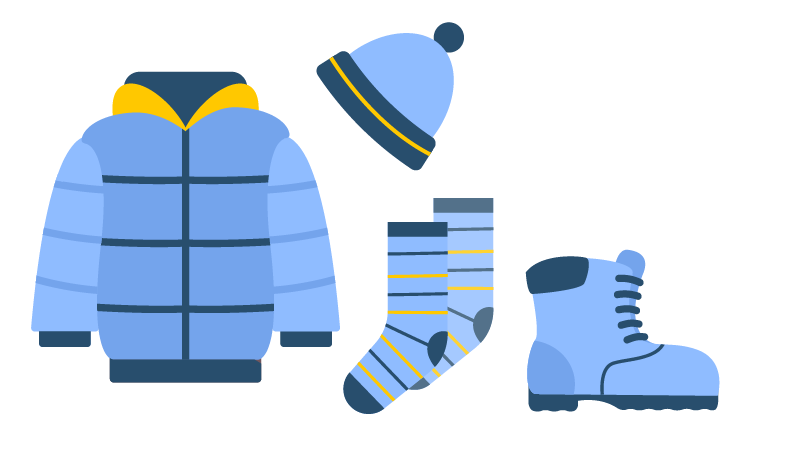 Razem z rodzicami zadbaj o swój plecak ucieczkowy, w którym powinny być:
Ubrania, buty. Wodoodporna i przeciwwiatrowa kurtka, ciepły sweter, ciepłe spodnie, skarpety, bielizna, ciepła czapka, szalik.
Przygotowanie plecaka ucieczkowego
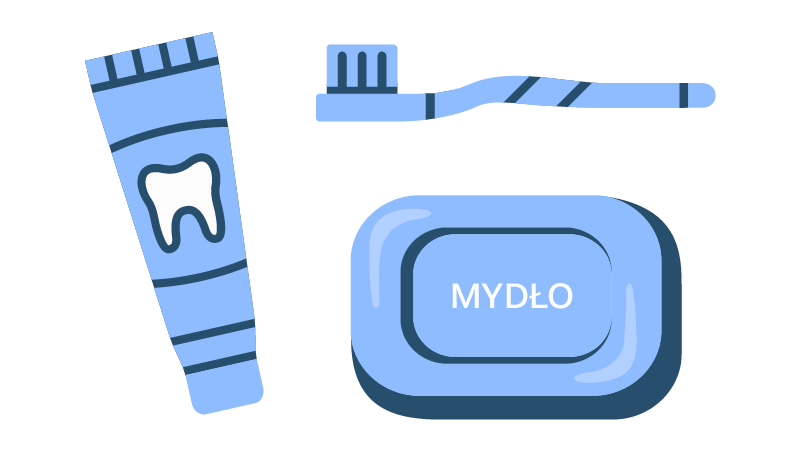 Razem z rodzicami zadbaj o swój plecak ucieczkowy, w którym powinny być:
Produkty higieny osobistej. Rolka papieru toaletowego, chusteczki nawilżane dla dzieci, mydło dla dzieci, pasta do zębów, szczoteczka do zębów, grzebień.
Przygotowanie plecaka ucieczkowego
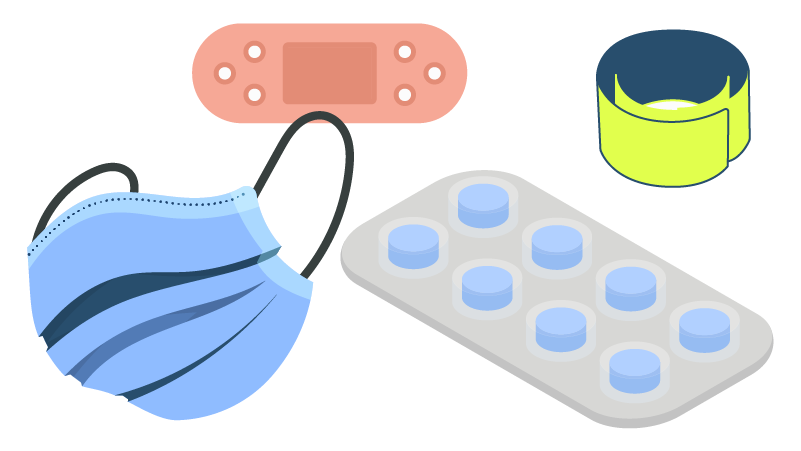 Razem z rodzicami zadbaj o swój plecak ucieczkowy, w którym powinny być:
Leki i środki bezpieczeństwa. Gwizdek, opaski odblaskowe na ramię, jednorazowe maski medyczne i respiratory, plastry w różnych rozmiarach, bandaż elastyczny, opatrunek na rany, tabletki jodku potasu, przyjmowane przez ciebie leki.
Przygotowanie plecaka ucieczkowego
Razem z rodzicami zadbaj o swój plecak ucieczkowy, w którym powinny być:
Koc i poduszka. Ciepły kocyk dziecięcy, dmuchana poduszka podróżna.
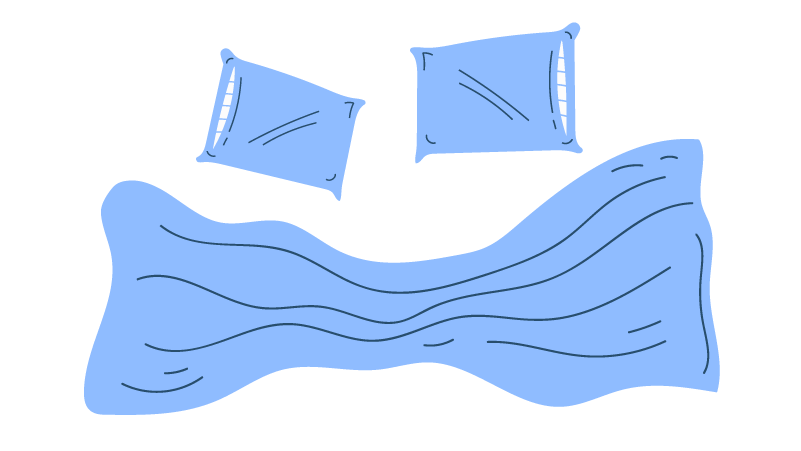 Przygotowanie plecaka ucieczkowego
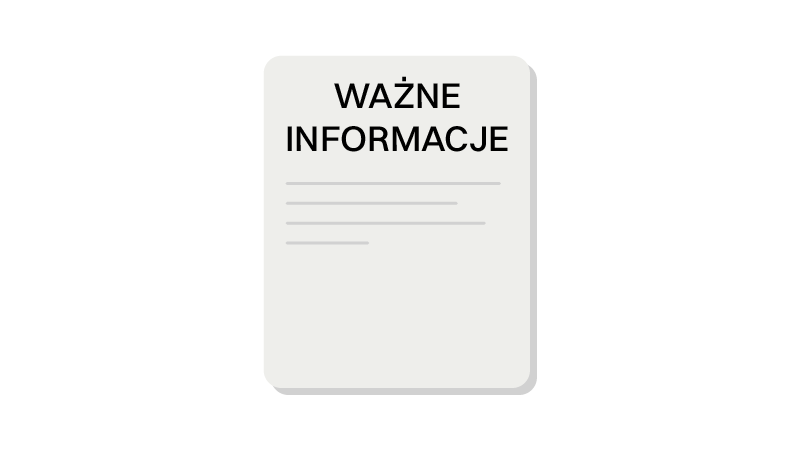 Razem z rodzicami zadbaj o swój plecak ucieczkowy, w którym powinny być:
Ważne dokumenty. Karta informacyjna „Ważne informacje” zawierająca informacje o tobie. Twój rok urodzenia, adres zamieszkania, dane kontaktowe rodziców i innych członków rodziny wraz ze zdjęciami.
Przygotowanie plecaka ucieczkowego
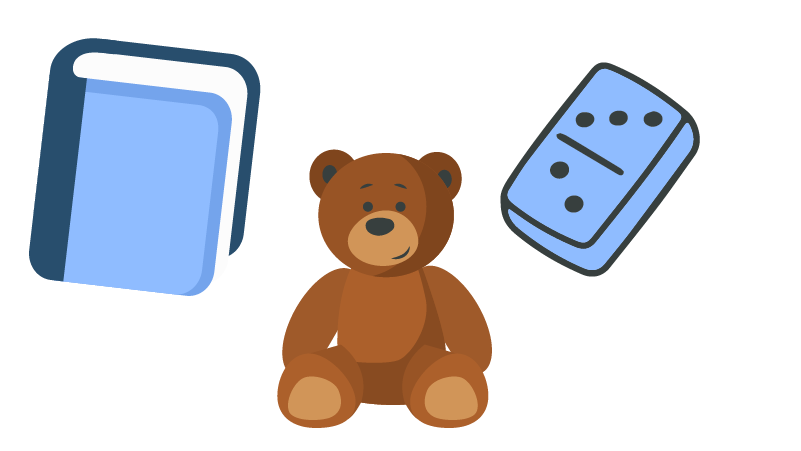 Razem z rodzicami zadbaj o swój plecak ucieczkowy, w którym powinny być:
Zabawki, gra planszowa. Ulubiona zabawka, gra planszowa, kredki, kolorowanka lub książka do czytania.
Pamiętaj!
    Należy uzgodnić w rodzinie, kto będzie odpowiedzialny za plecak lub plecaki ucieczkowe w sytuacjach awaryjnych.
Działania ochronne dla ogółu społeczeństwa w przypadku awarii jądrowej (I)
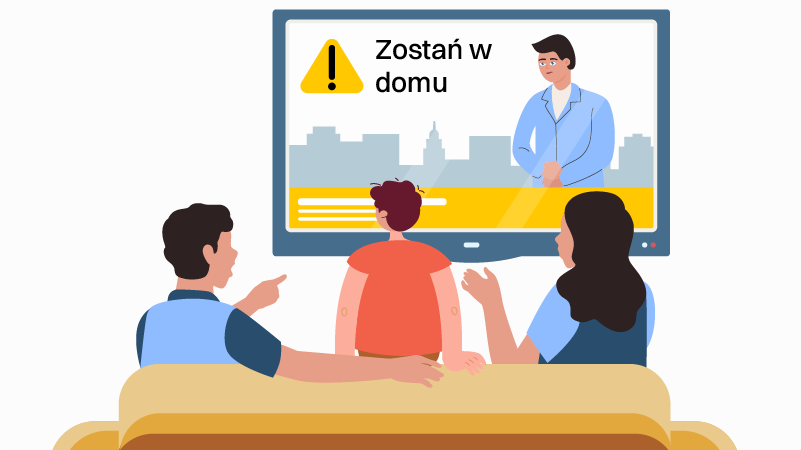 Co robić w przypadku zagrożenia jądrowego lub promieniotwórczego? Jeśli usłyszysz alarm dotyczący promieniowania, bez względu na to, gdzie się znajdujesz, wejdź do budynku lub pozostań w nim, postępuj zgodnie z informacjami podawanymi przez litewskie radio lub telewizję, na stronie internetowej www.lt72.lt
Działania ochronne dla ogółu społeczeństwa w przypadku awarii jądrowej (I)
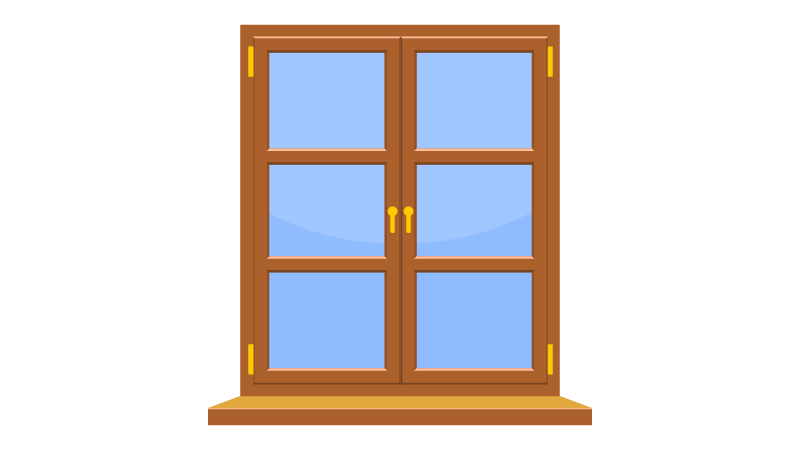 Pierwsze kroki:
    W przypadku zagrożenia jądrowego lub promieniotwórczego należy natychmiast zamknąć wszystkie okna, otwory wentylacyjne, drzwi, kominy i systemy wentylacyjne. Należy wyłączyć systemy wentylacji, klimatyzacji, nawiewu powietrza i ogrzewania, wykorzystujące powietrze z zewnątrz oraz zamknąć drzwiczki kominkowe.
Działania ochronne dla ogółu społeczeństwa w przypadku awarii jądrowej (I)
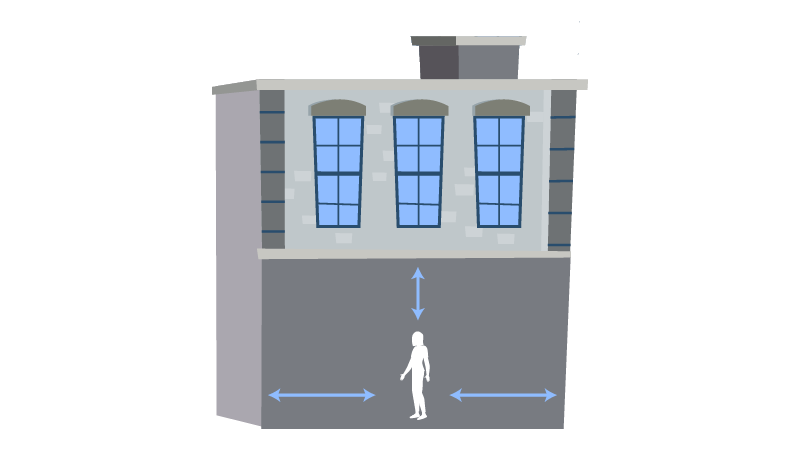 Pierwsze kroki:
    Zaleca się trzymanie się jak najdalej od zewnętrznych ścian budynku lub zejście do piwnicy. Materiały promieniotwórcze osadzają się na zewnątrz budynków, więc najbezpieczniej jest pozostać jak najdalej wewnątrz budynku i jak najdalej od ścian zewnętrznych i dachu.
Działania ochronne dla ogółu społeczeństwa w przypadku awarii jądrowej (I)
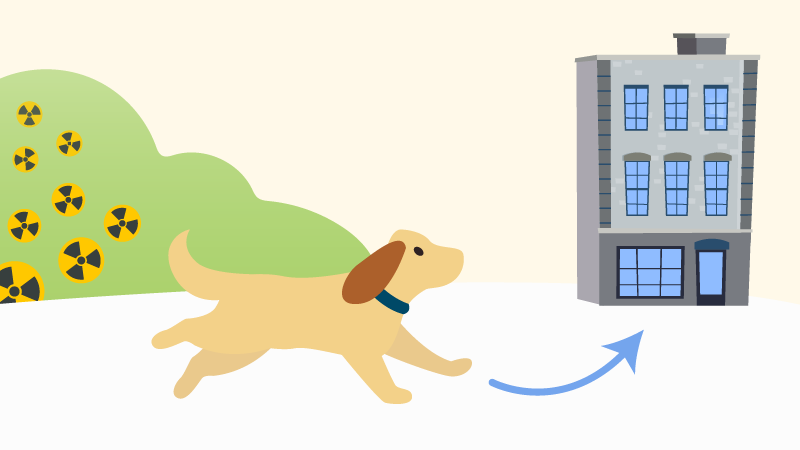 Zwierzęta również powinny zostać zabrane do domu.
Działania ochronne dla ogółu społeczeństwa w przypadku awarii jądrowej (I)
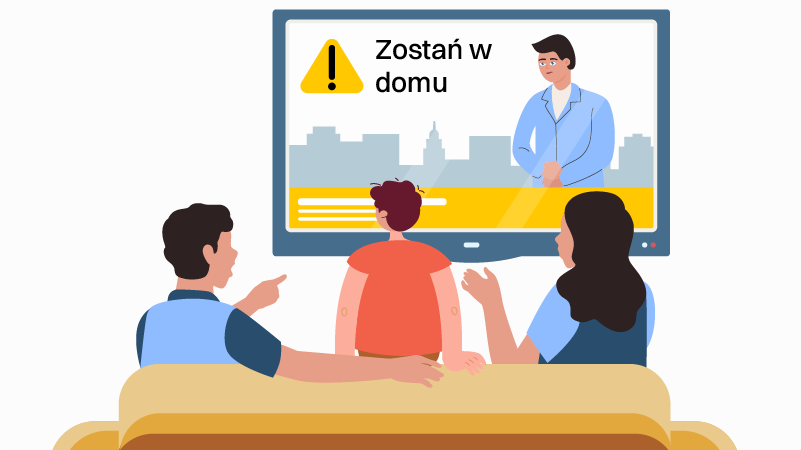 Szczególnie ważne jest, aby pozostać w domu do czasu uzyskania dalszych informacji, które należy śledzić w radiu i telewizji. 
    Organy publiczne mogą zalecić inne działania zapobiegawcze w celu ochrony ludności w przypadku zagrożenia jądrowego lub promieniotwórczego.
Działania ochronne dla ogółu społeczeństwa w przypadku awarii jądrowej (II)
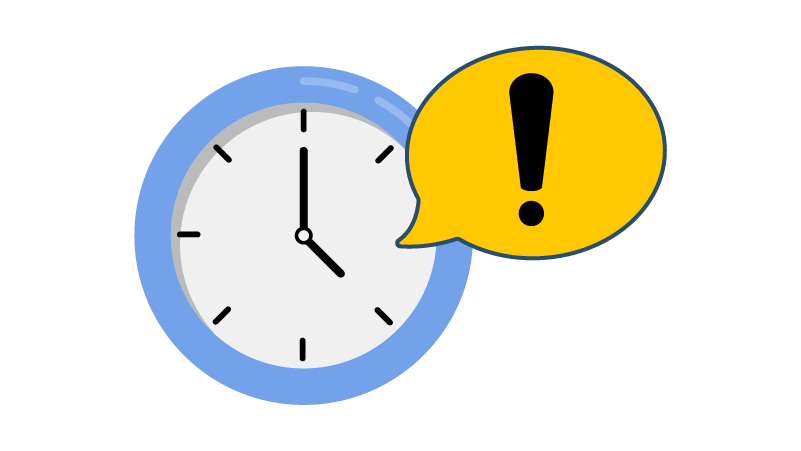 Rozróżnijmy dwa główne działania ochronne dla ludności w przypadku awarii jądrowej. Są to pilne i natychmiastowe działania. 
Natychmiastowe działania ochronne to działania ochronne podejmowane w ciągu kilku godzin lub jednego dnia po wystąpieniu zagrożenia jądrowego lub promieniotwórczego.
Działania ochronne dla ogółu społeczeństwa w przypadku awarii jądrowej (II)
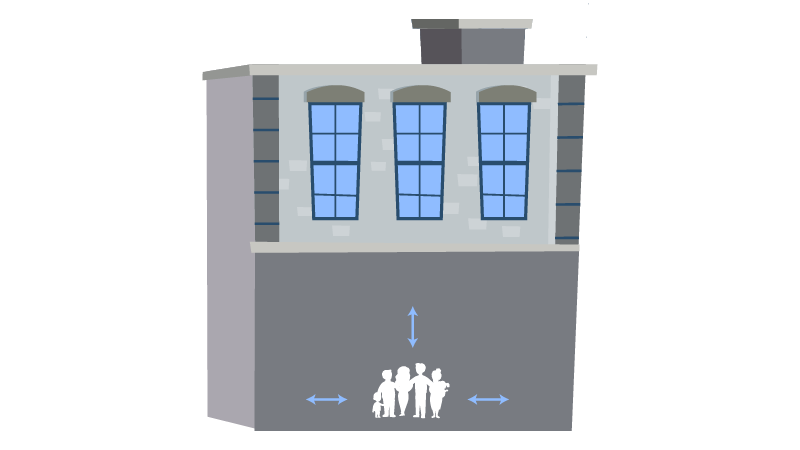 Działania te obejmują: 
Ukrywanie (się) ludzi.
Działania ochronne dla ogółu społeczeństwa w przypadku awarii jądrowej (II)
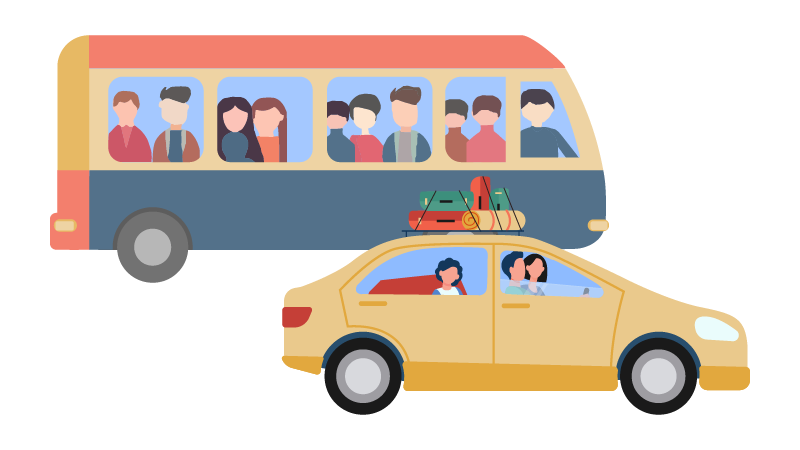 Działania te obejmują: 
Ewakuację.
Działania ochronne dla ogółu społeczeństwa w przypadku awarii jądrowej (II)
Działania te obejmują: 
Blokowanie tarczycy jodem.
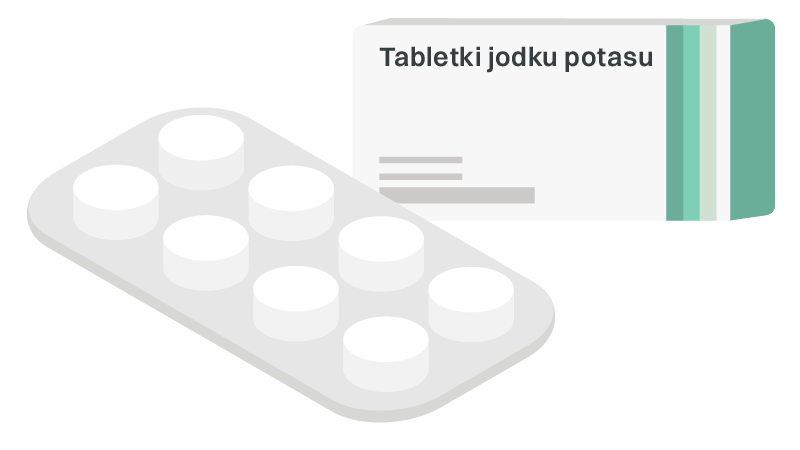 Działania ochronne dla ogółu społeczeństwa w przypadku awarii jądrowej (II)
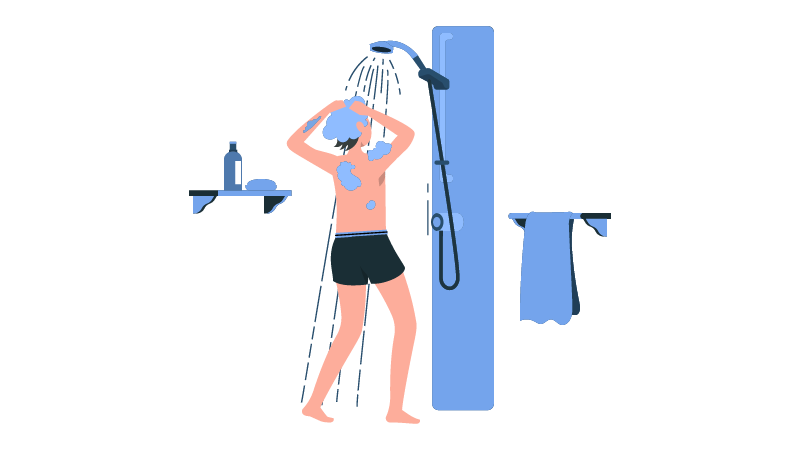 Działania te obejmują: 
Usuwanie substancji promieniotwórczych z ludzkiego ciała i różnych powierzchni (dekontaminację).
Działania ochronne dla ogółu społeczeństwa w przypadku awarii jądrowej (II)
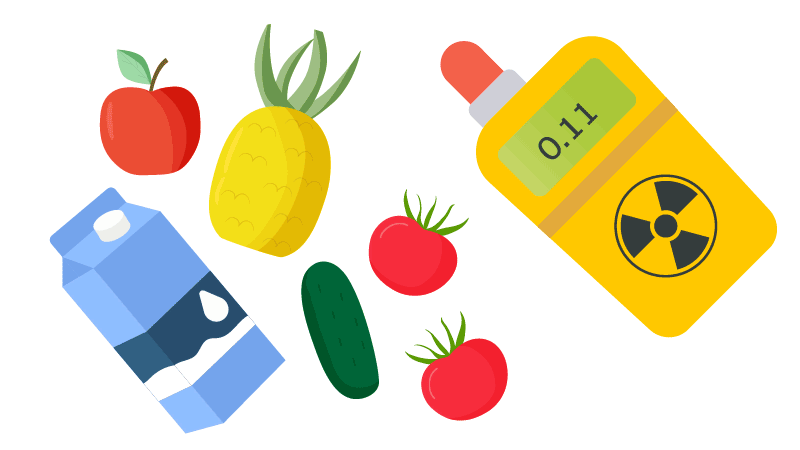 Działania te obejmują: 
Ograniczenia dotyczące spożywania żywności i wody pitnej skażonej substancjami promieniotwórczymi.
Działania ochronne dla ogółu społeczeństwa w przypadku awarii jądrowej (III)
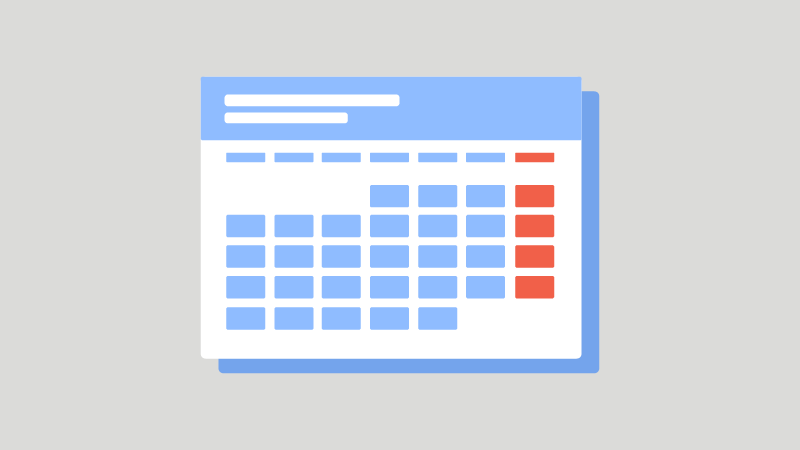 Wczesne działania zapobiegawcze – działania zapobiegawcze podejmowane w przypadku zagrożenia jądrowego lub promieniotwórczego w ciągu kilku dni lub tygodni i tak długo, jak długo są one skuteczne.
Działania ochronne dla ogółu społeczeństwa w przypadku awarii jądrowej (III)
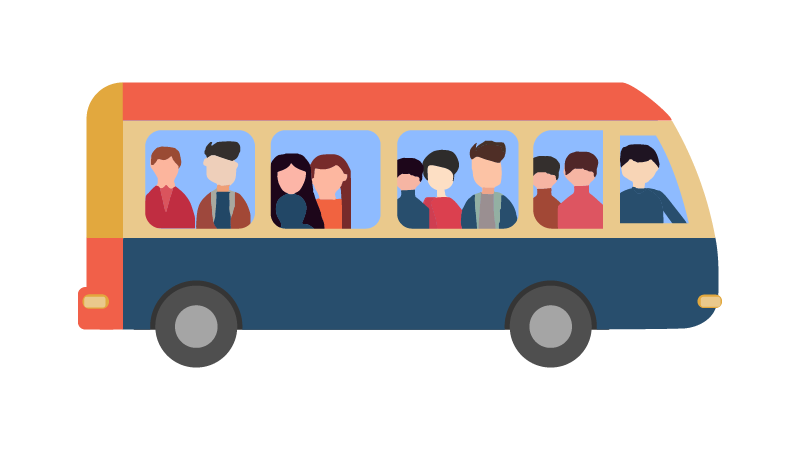 Działania te obejmują:
Przesiedlenie ludności.
Działania ochronne dla ogółu społeczeństwa w przypadku awarii jądrowej (III)
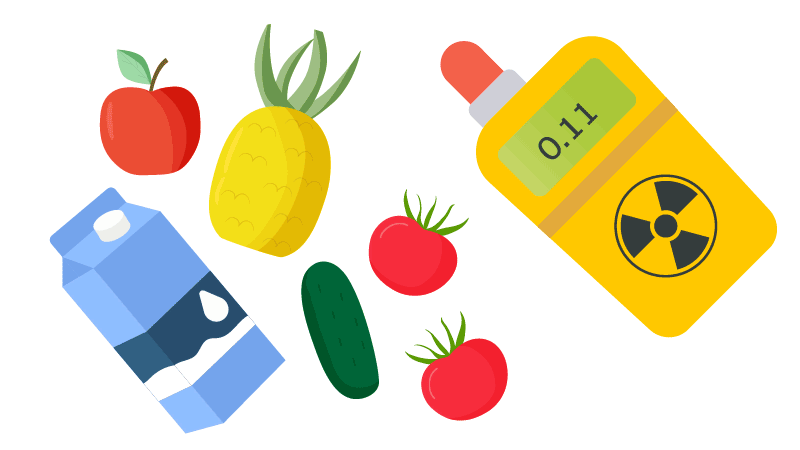 Działania te obejmują:
Długoterminowe ograniczenia spożycia żywności skażonej substancjami promieniotwórczymi.
Sygnały alarmowe ochrony ludności
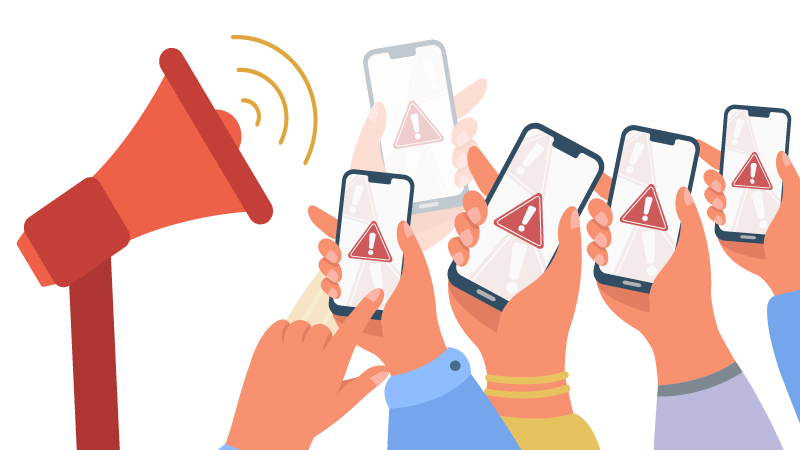 Obywatele są ostrzegani o zbliżającym się lub faktycznym zagrożeniu, w tym o wypadku jądrowym, za pomocą dźwiękowych sygnałów alarmowych, takich jak dźwięk syren  i wiadomości wysyłanych na telefony komórkowe.
Sygnały alarmowe ochrony ludności
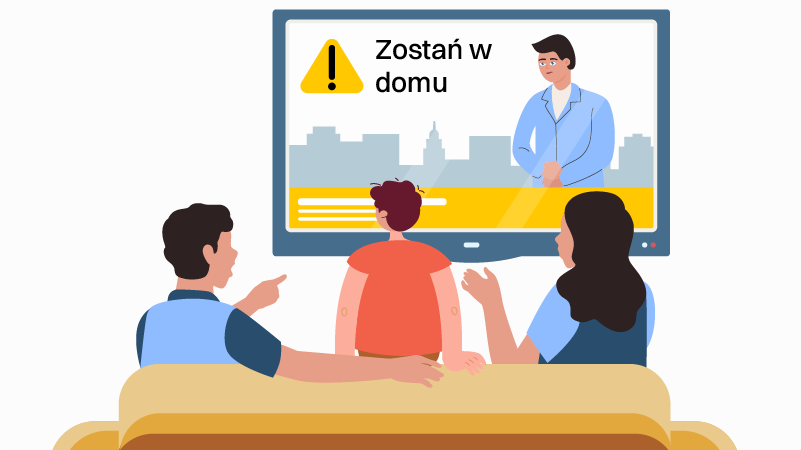 Jeśli usłyszysz zawodzącą syrenę, musisz:
natychmiast włączyć litewskie radio lub telewizję; 
wysłuchać komunikatu; 
rodzice, dziadkowie, nauczyciele i inne osoby dorosłe powiedzą ci, co robić w sytuacji zagrożenia.
Sygnały alarmowe ochrony ludności
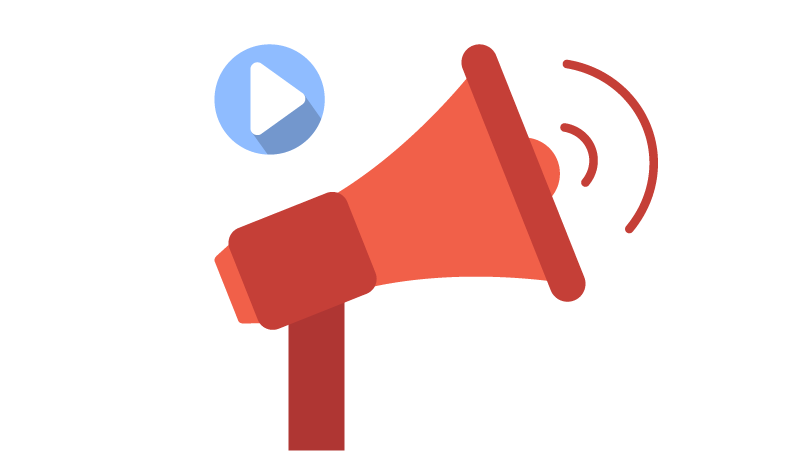 Posłuchaj i zapamiętaj dźwięk syreny.
    
    Oprócz dźwiękowego sygnału alarmowego mieszkańcy mogą być ostrzegani za pomocą komunikatów głosowych.

    Odsłuchaj każdego z nich.
Sygnały alarmowe ochrony ludności
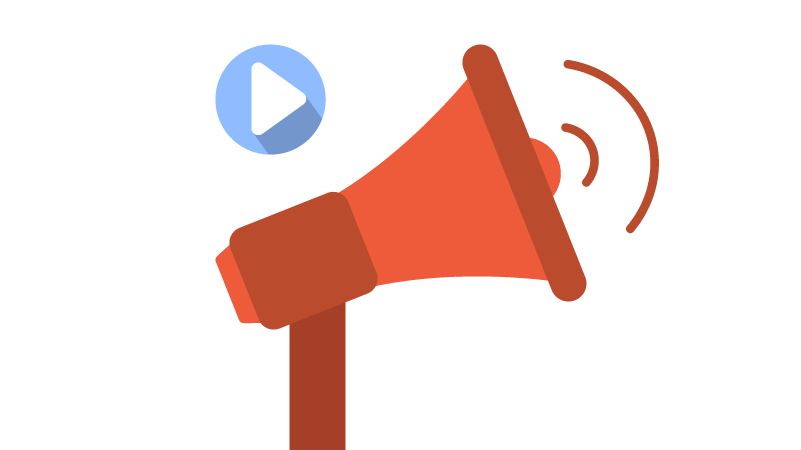 „Uwaga wszyscy”
Sygnały alarmowe ochrony ludności
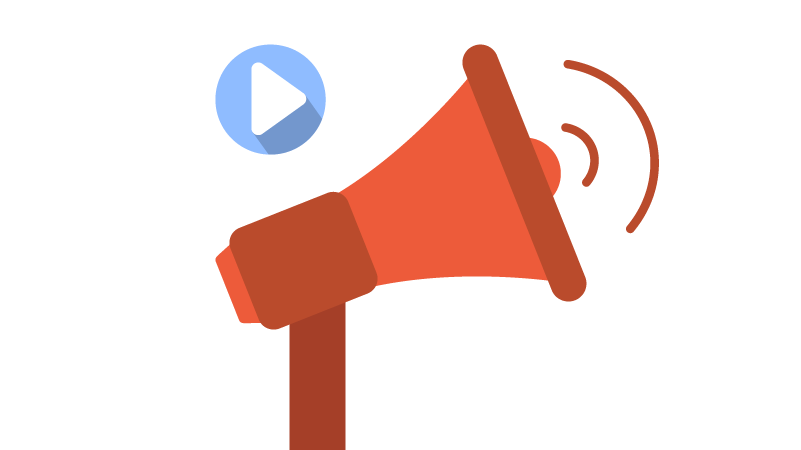 „Zagrożenia chemiczne”
Sygnały alarmowe ochrony ludności
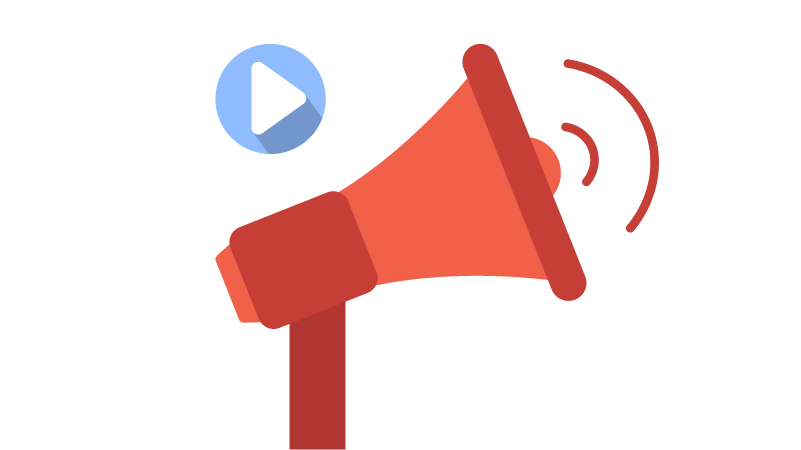 „Zagrożenie promieniowaniem”
Sygnały alarmowe ochrony ludności
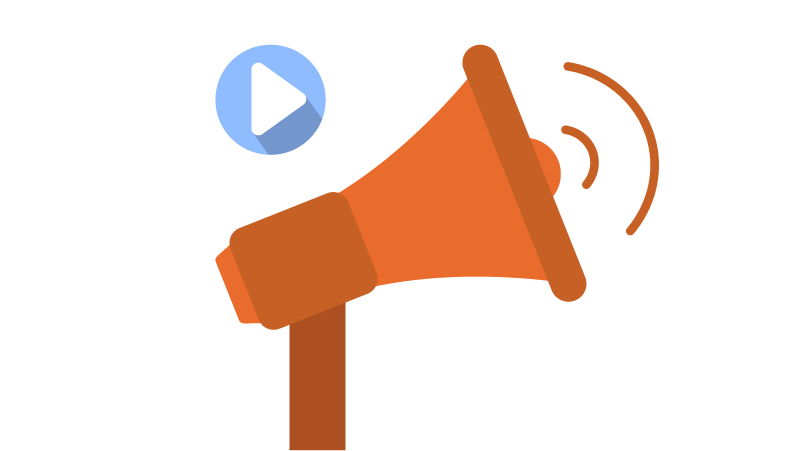 „Katastrofalne powodzie”
Sygnały alarmowe ochrony ludności
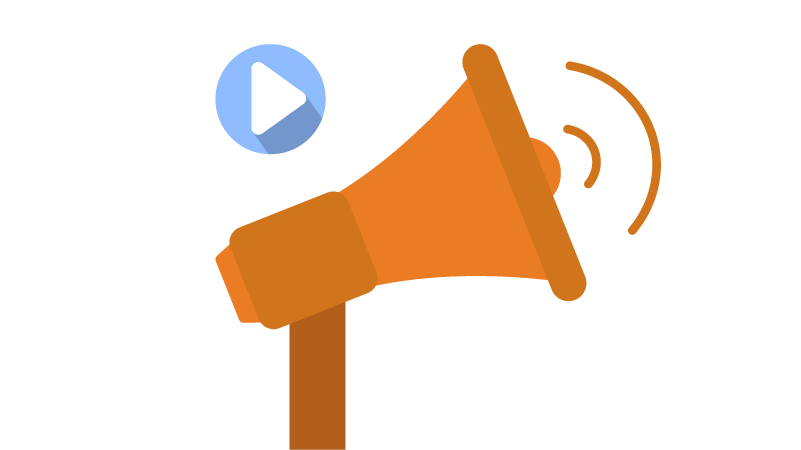 „Ryzyko powodzi”
Sygnały alarmowe ochrony ludności
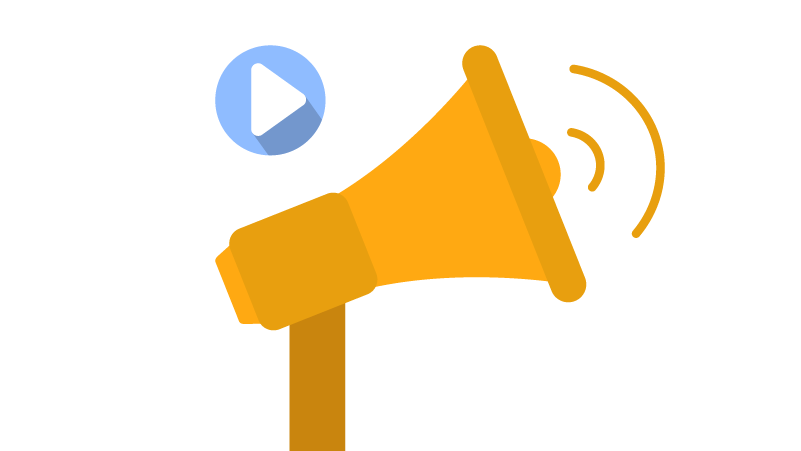 „Ryzyko wystąpienia huraganu”
Sygnały alarmowe ochrony ludności
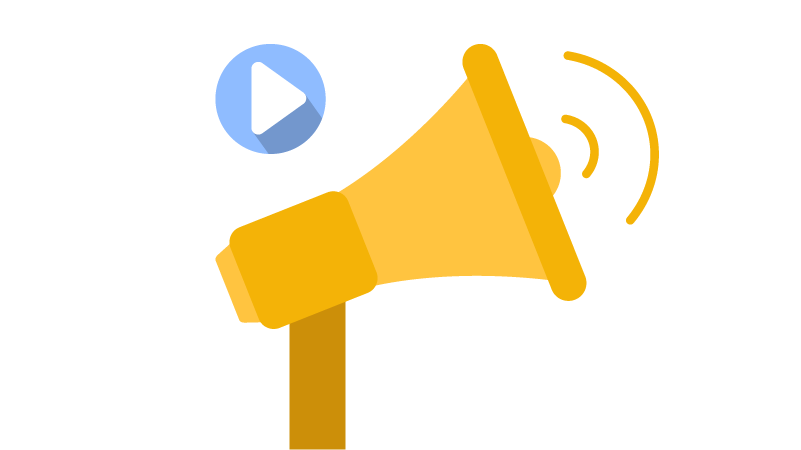 „Zagrożenie powietrzne”
Sygnały alarmowe ochrony ludności
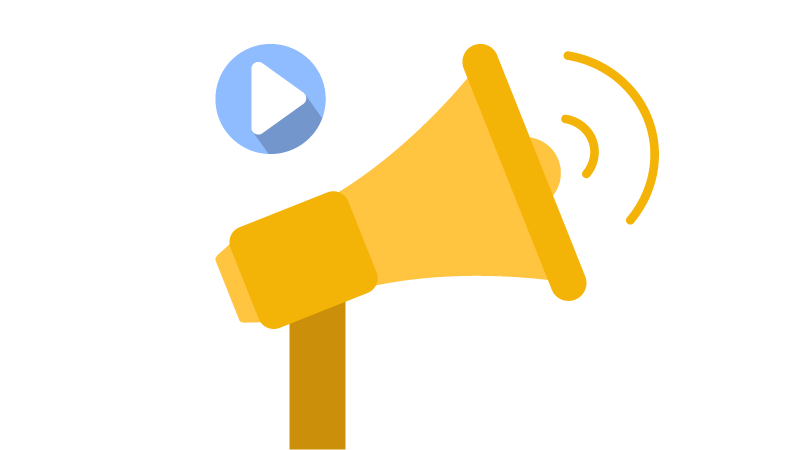 „Kontrola systemu alarmowego”
Sygnały alarmowe ochrony ludności
Pamiętaj!

   Aktywowane głosowo alerty alarmowe ostrzegają przed konkretnymi zagrożeniami. W przypadku awarii jądrowej społeczeństwo zostanie zaalarmowane sygnałem obrony cywilnej – „Zagrożenie promieniowaniem” (przycisk do odsłuchania sygnału). Więcej informacji na temat każdego z nich można znaleźć na stronie www.lt72.lt
Konfiguracja telefonu do odbierania powiadomień z telefonów komórkowych dla mieszkańców
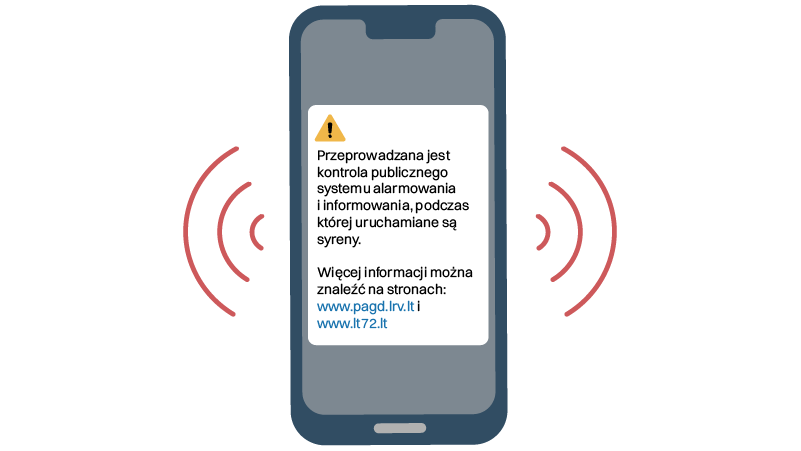 Wiadomości alarmowe mogą być odbierane przez telefony komórkowe z włączoną funkcją odbierania wiadomości.
Konfiguracja telefonu do odbierania powiadomień z telefonów komórkowych dla mieszkańców
Tutaj dowiesz się, jak sprawdzić i skonfigurować funkcję powiadomień w telefonie komórkowym:
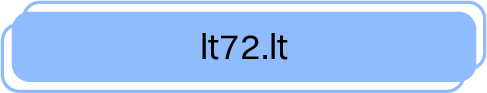 Konfiguracja telefonu do odbierania powiadomień z telefonów komórkowych dla mieszkańców
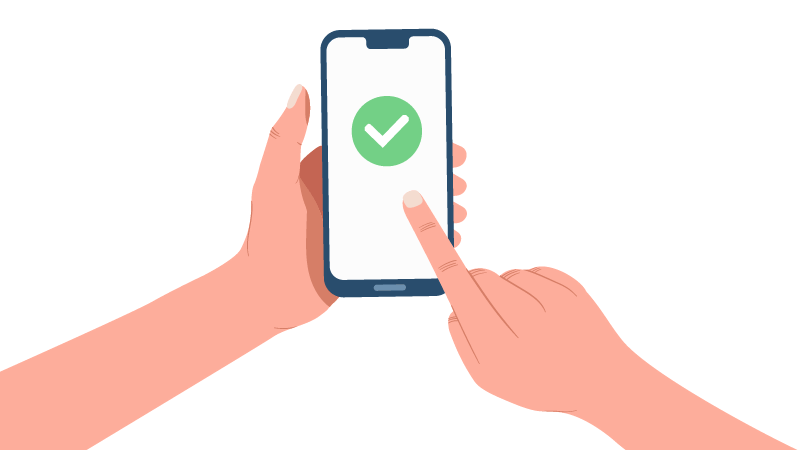 Pamiętaj!
    Komunikaty alarmowe mogą być wyświetlane w różnych językach. Możesz sprawdzić, czy wszystko zostało poprawnie skonfigurowane, poprzez sprawdzenie systemu powiadomień mieszkańców. Społeczeństwo jest informowane z wyprzedzeniem o kontroli za pośrednictwem środków masowego przekazu.
Blokowanie tarczycy jodem
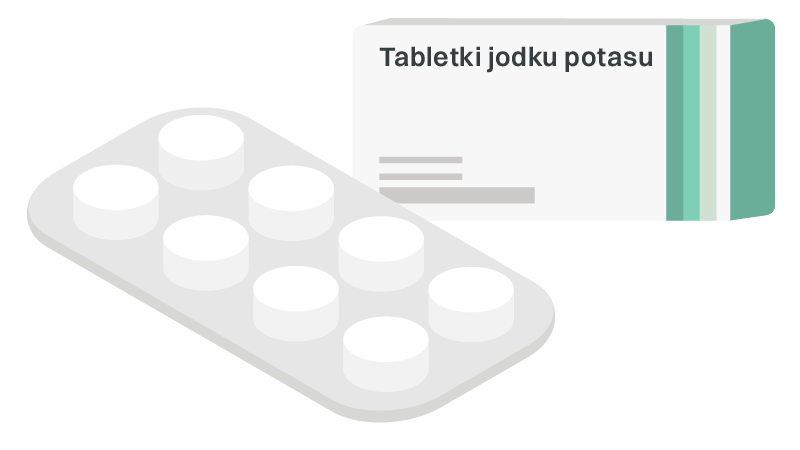 Po co i kiedy należy przyjmować jodek potasu?
    W przypadku awarii jądrowej promieniotwórczy jod, który gromadzi się w tarczycy, może zostać uwolniony do środowiska. Można ją chronić poprzez szybkie i odpowiednie stosowanie preparatów stabilnego jodu.
Blokowanie tarczycy jodem
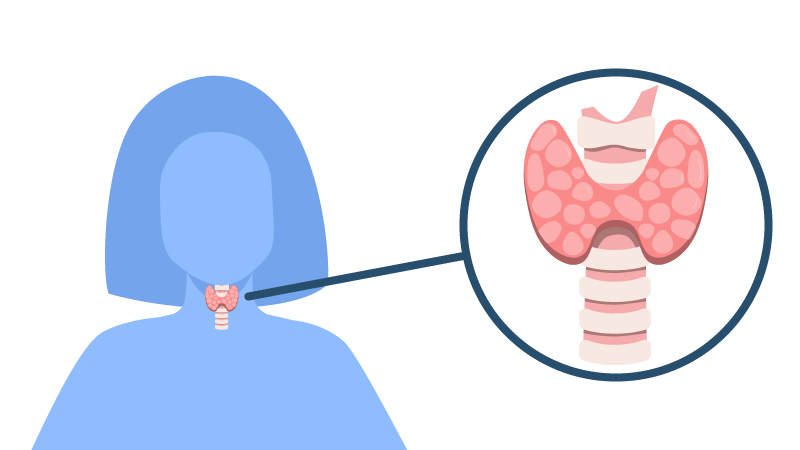 Tabletki jodku potasu zawierają stabilny jod, który nasyca tarczycę i zapobiega przedostawaniu się do niej radioaktywnego jodu. Zmniejsza to ryzyko chorób tarczycy.
Blokowanie tarczycy jodem
Tabletki jodku potasu do ochrony tarczycy są stosowane tylko w przypadku obecności promieniotwórczego jodu w środowisku i tylko wtedy, gdy jest to zalecane przez Ministerstwo Zdrowia.
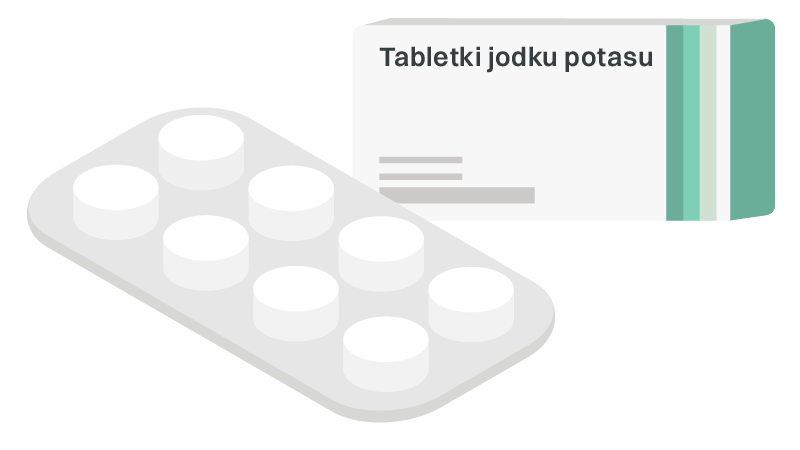 Blokowanie tarczycy jodem
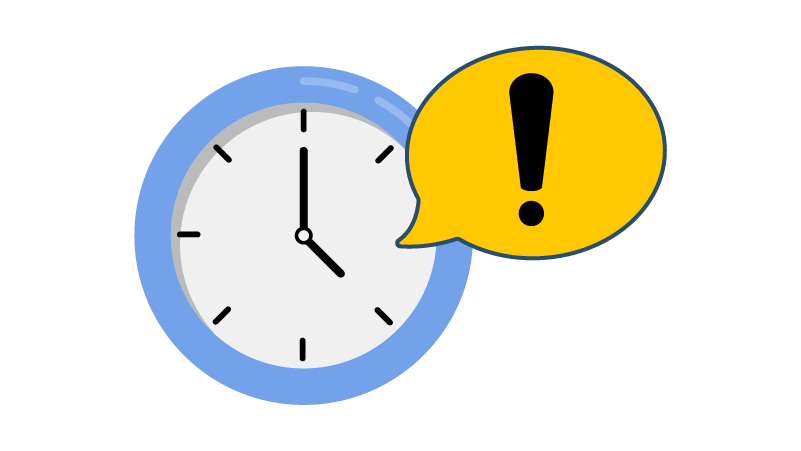 Tabletki z jodkiem potasu należy przyjmować na co najmniej 24 godziny przed możliwym wdychaniem lub spożyciem promieniotwórczego jodu. Jodek potasu jest nadal skuteczny w blokowaniu tarczycy 2 godziny po wdychaniu lub spożyciu promieniotwórczego jodu, ale nie później niż 8 godzin po tym. Stosowanie tabletek jodku potasu w okresach innych niż zalecane może być szkodliwe.
Blokowanie tarczycy jodem
Pamiętaj!
     Do ochrony tarczycy w przypadku zagrożenia jądrowego lub radiologicznego nie nadają się roztwory jodu, spraye jodowe, suplementy jodu ani jod w alkoholu lub w postaci roztworu wodnego sprzedawane w aptekach. Preparaty te nie chroniłyby tarczycy przed szkodliwym działaniem promieniotwórczego jodu ze względu na niskie stężenie stabilnego jodu. Roztwór jodu jest stosowany wyłącznie zewnętrznie, tj. na skórę. Jego aktywnym składnikiem nie jest jodek potasu (KI), ale po prostu jod, który jest silnie utleniającą i toksyczną substancją, która może powodować oparzenia chemiczne i zatrucie organizmu, i pod żadnym pozorem nie powinna być przyjmowana doustnie, nawet rozcieńczona z wodą.
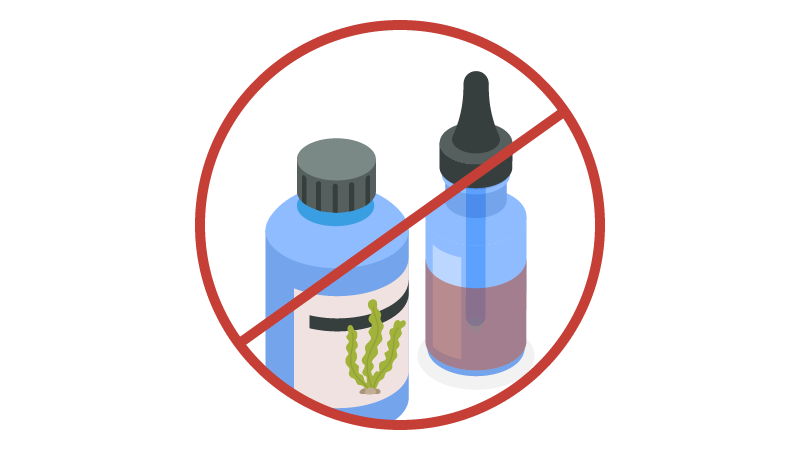 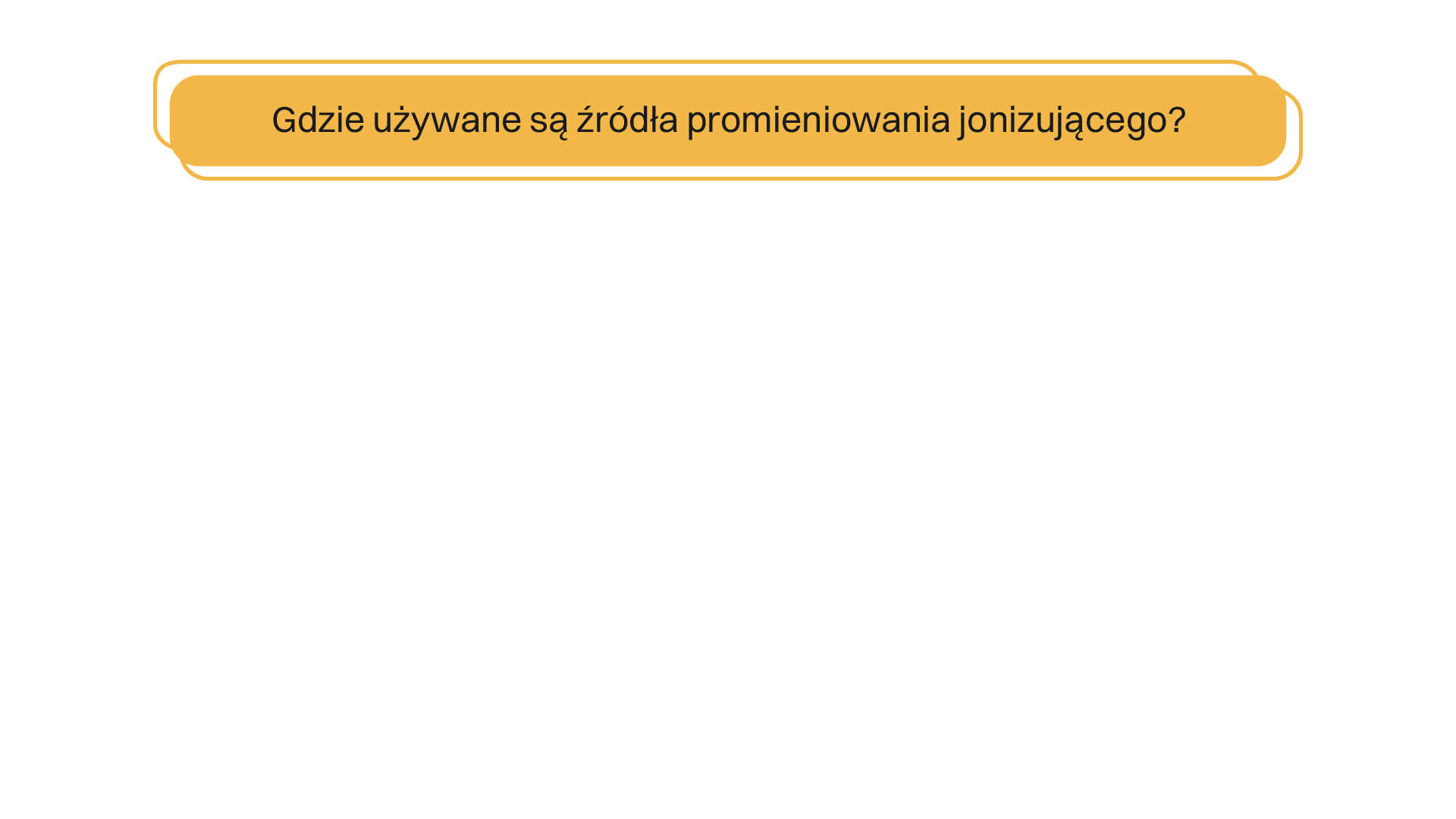 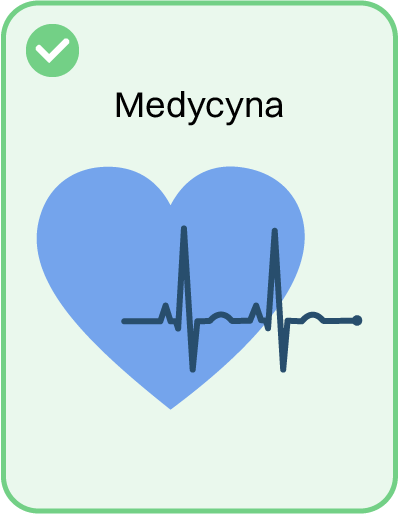 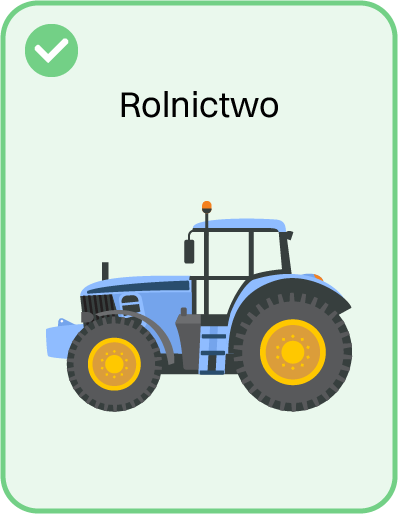 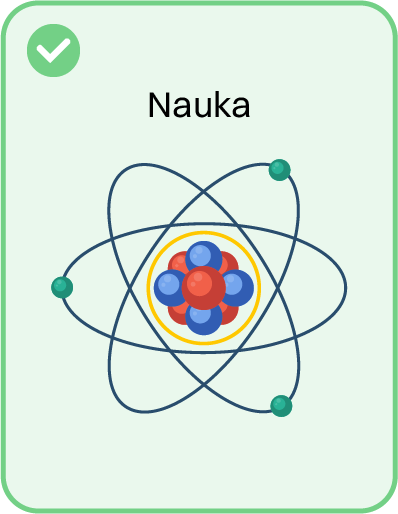 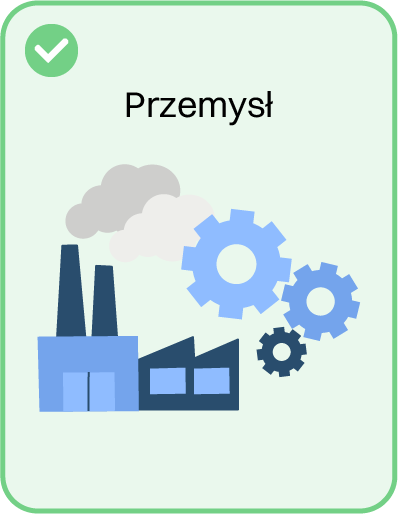 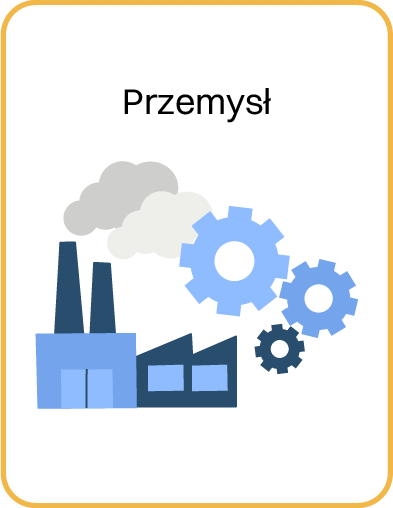 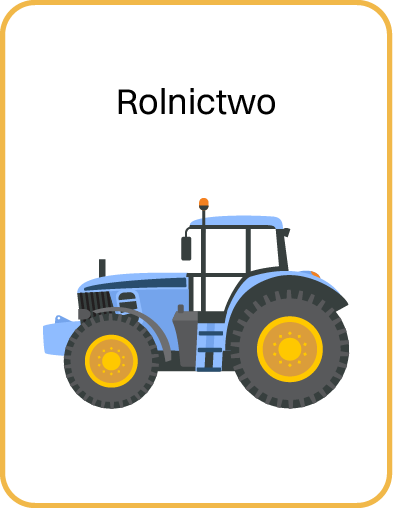 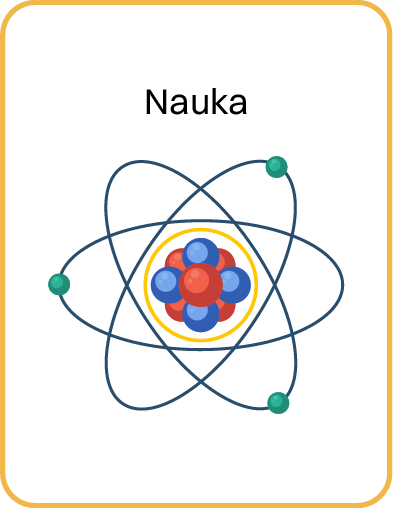 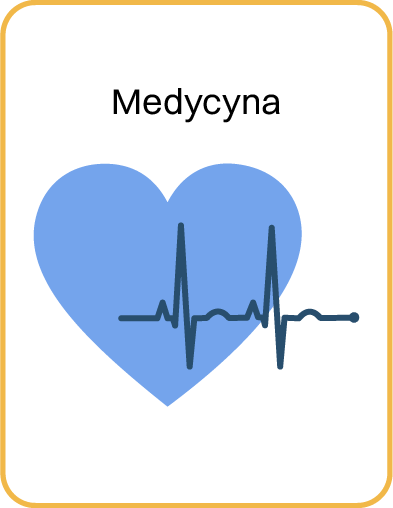 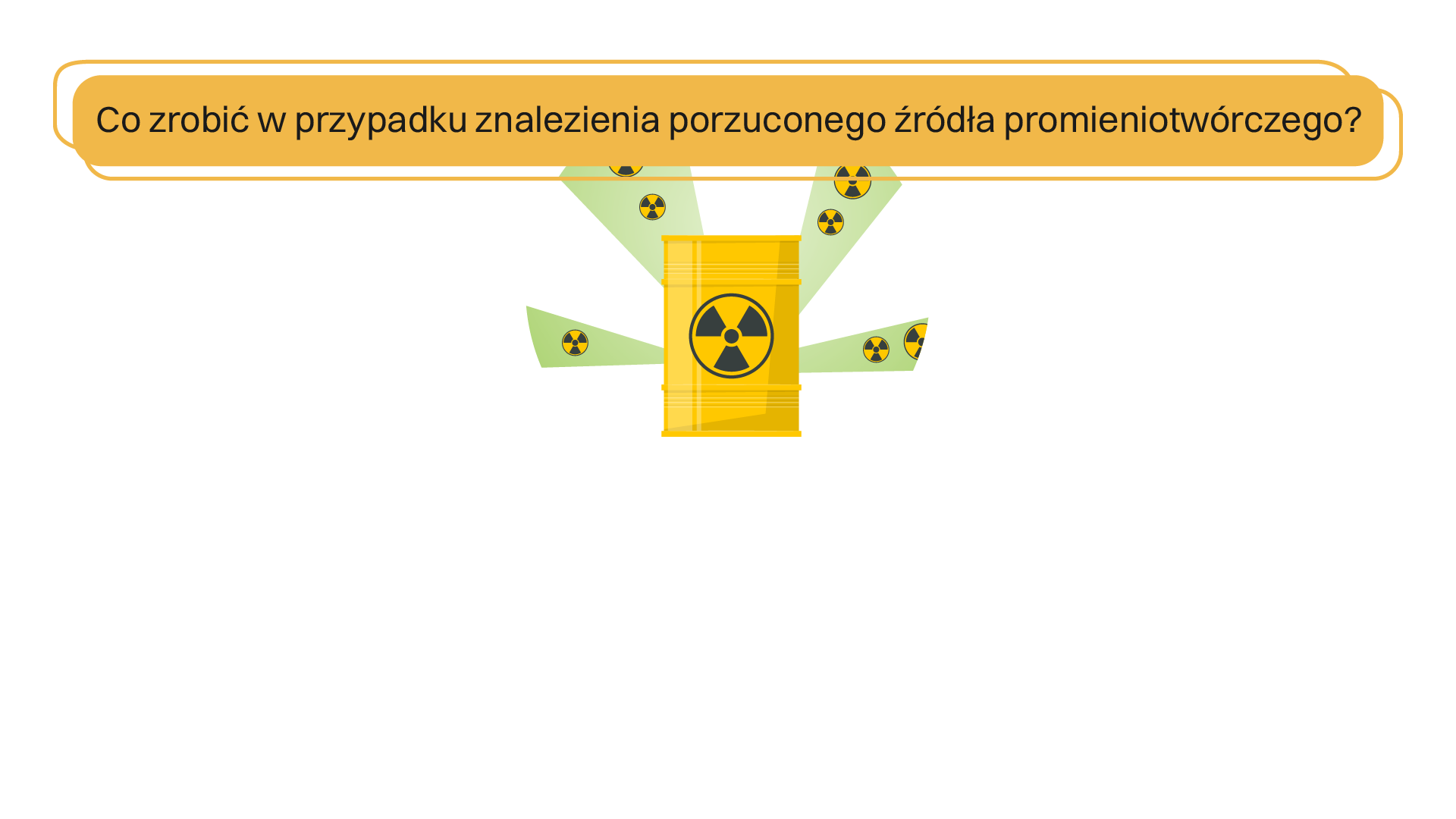 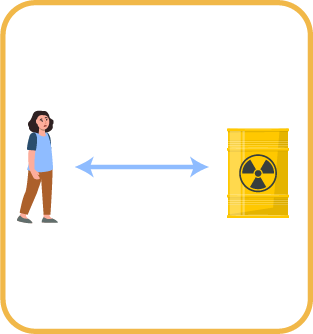 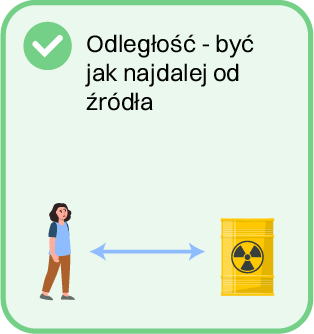 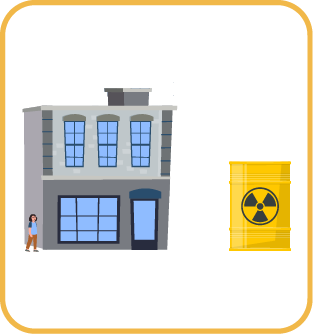 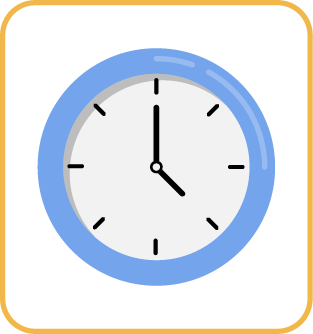 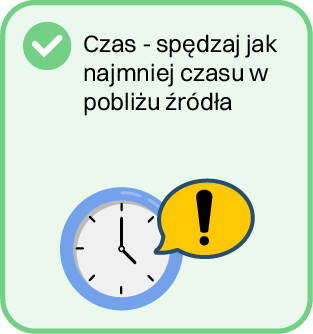 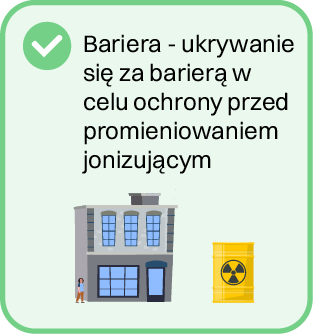 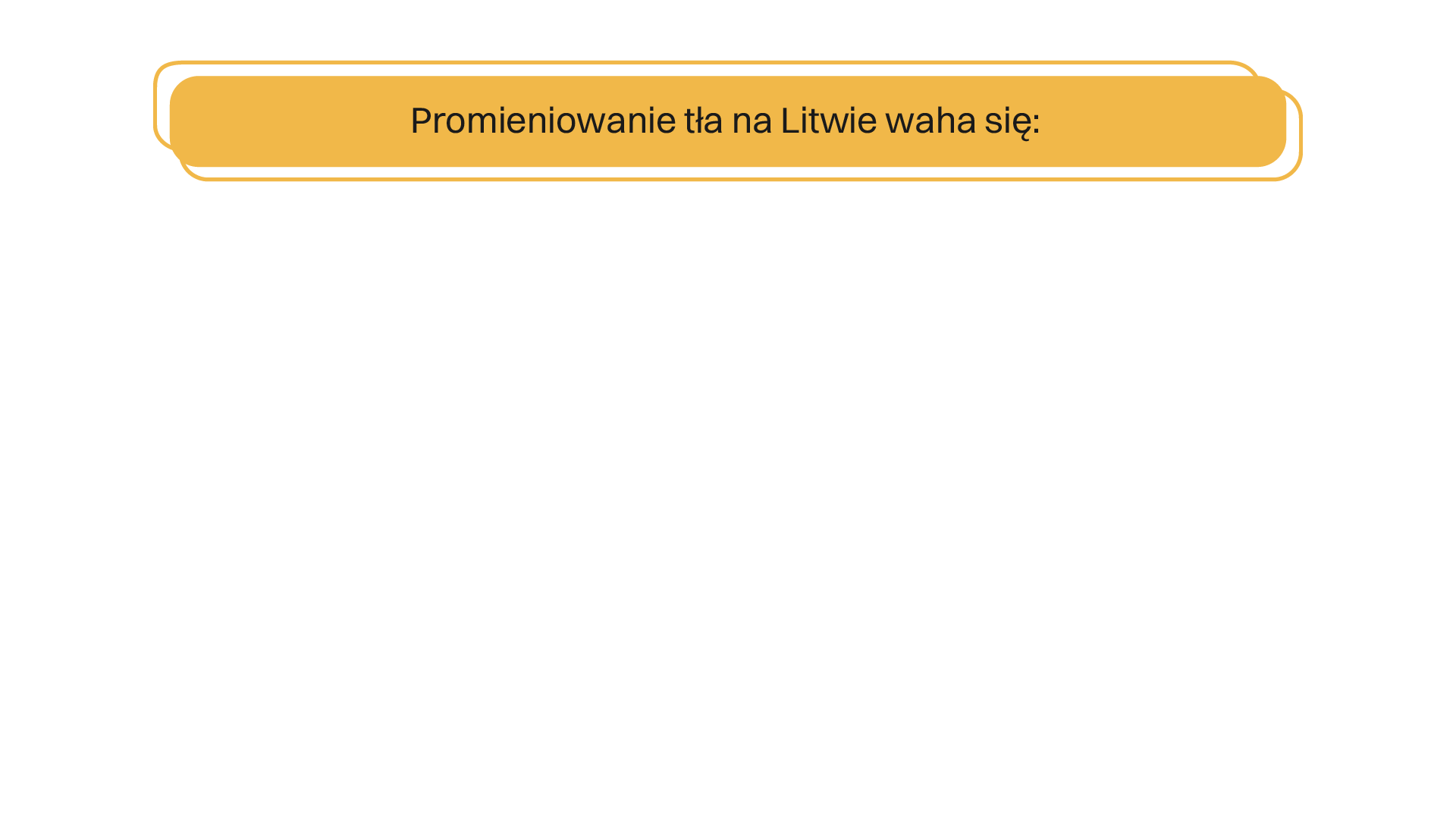 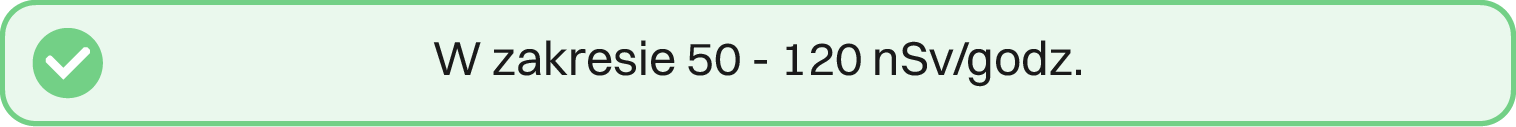 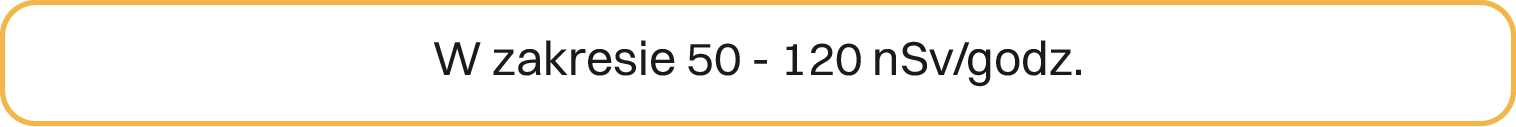 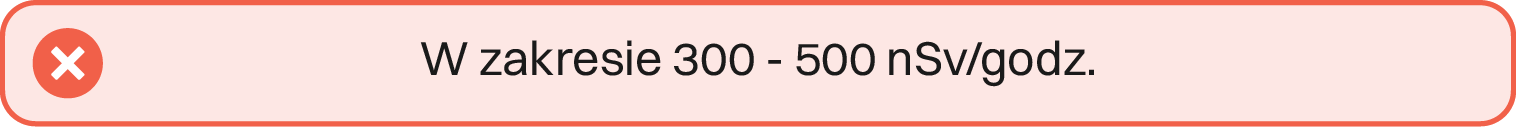 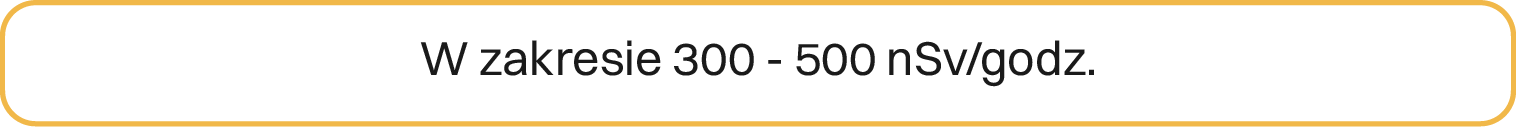 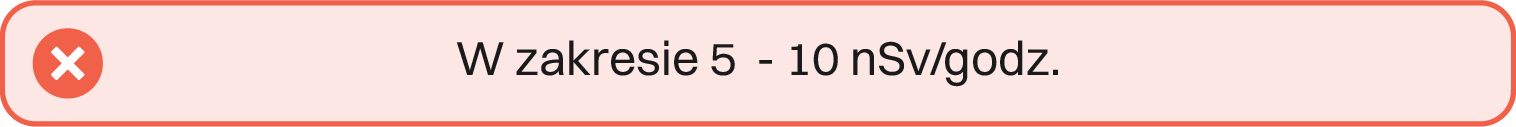 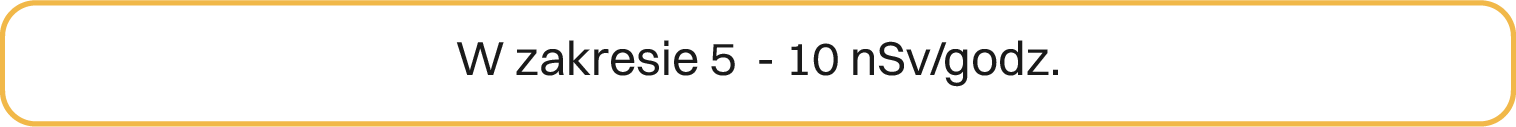 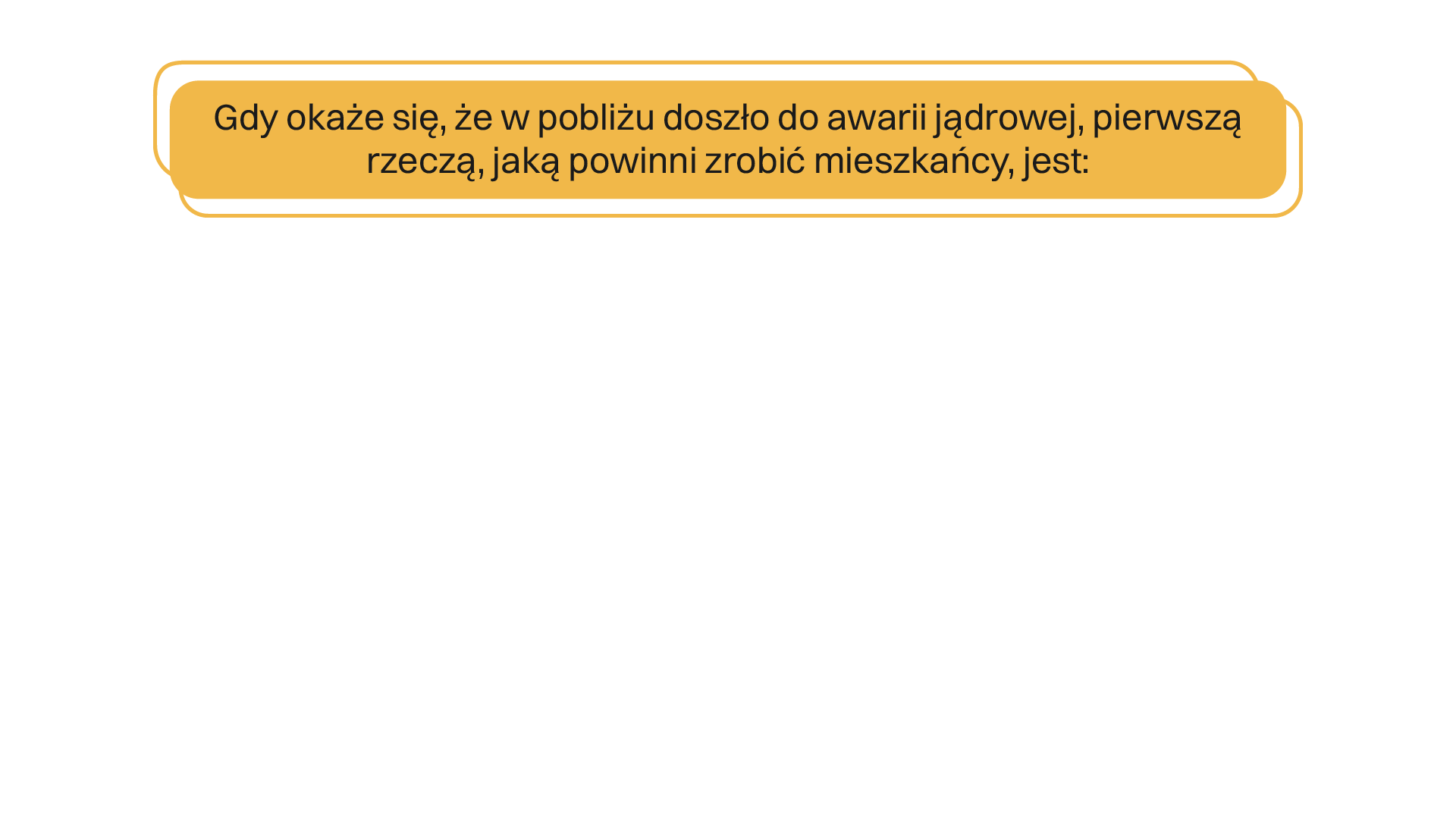 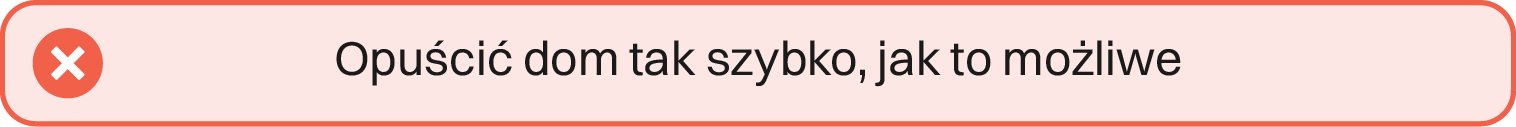 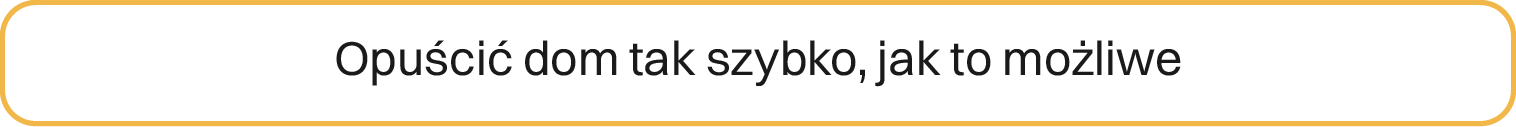 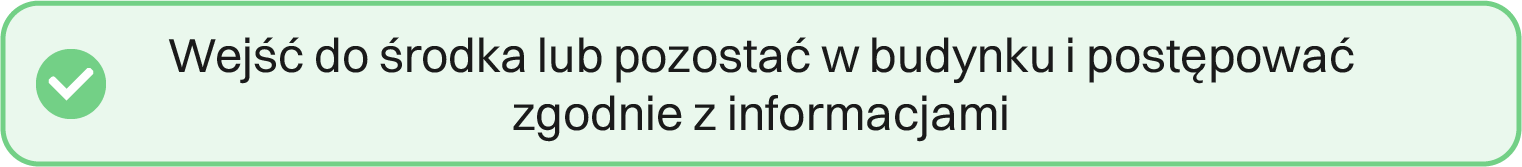 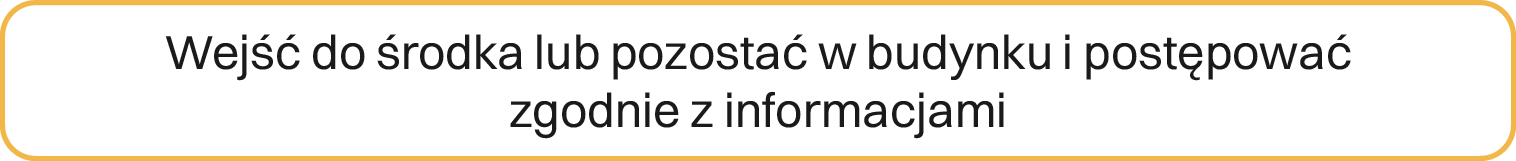 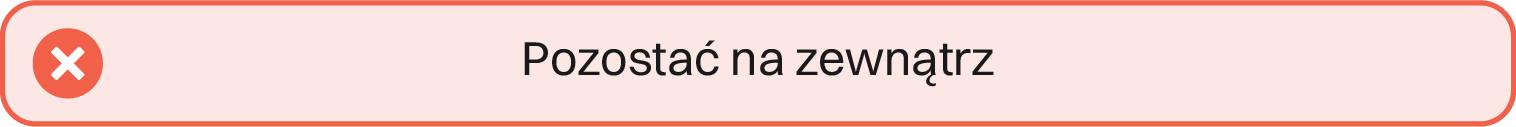 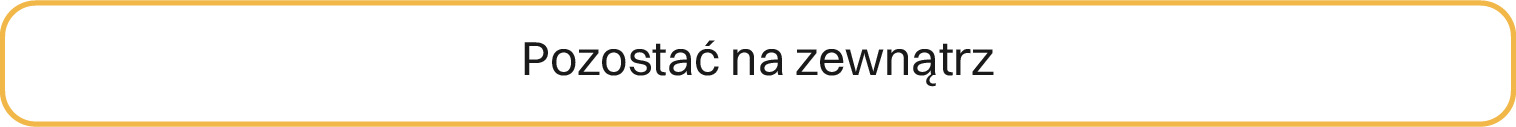 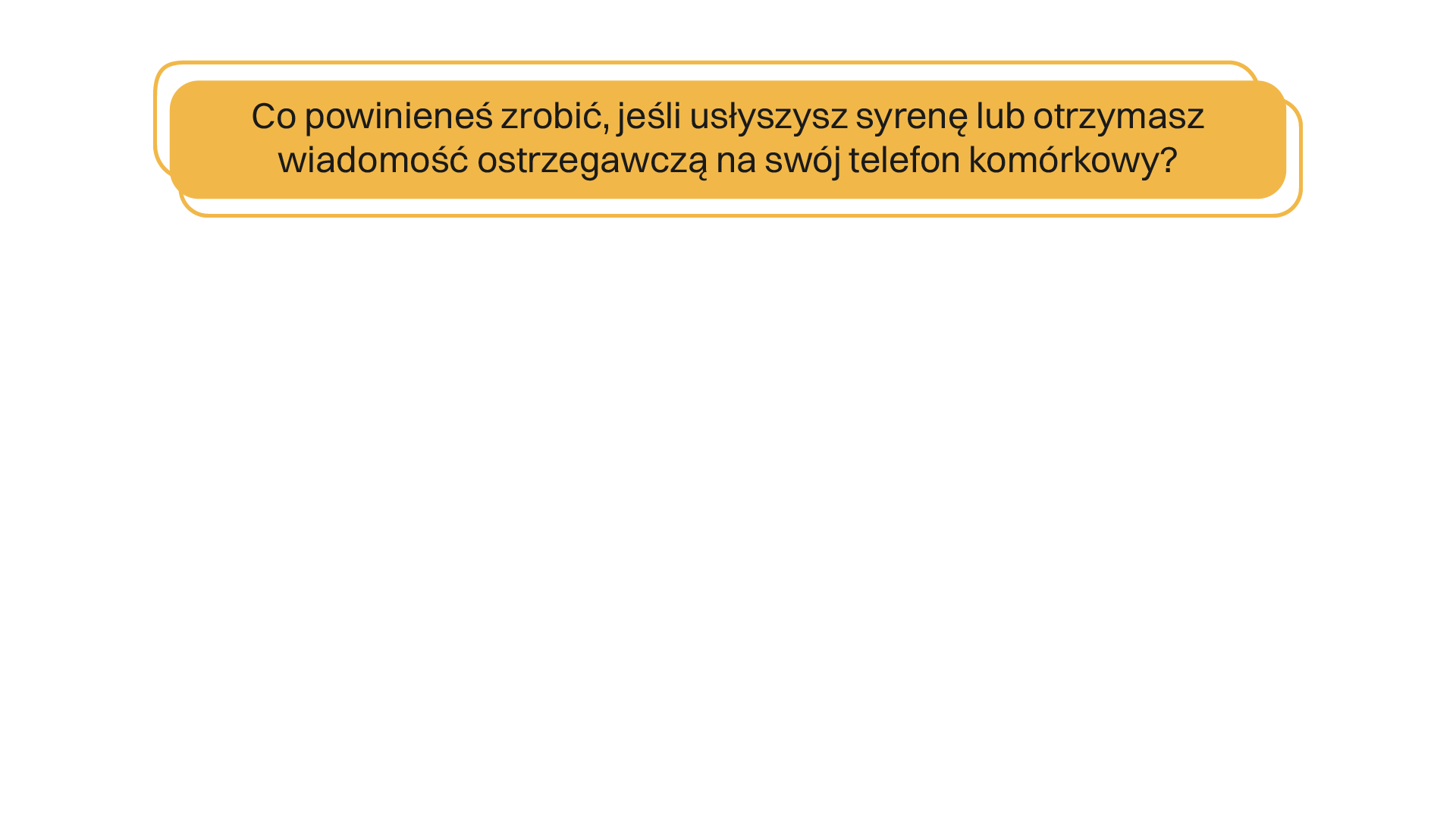 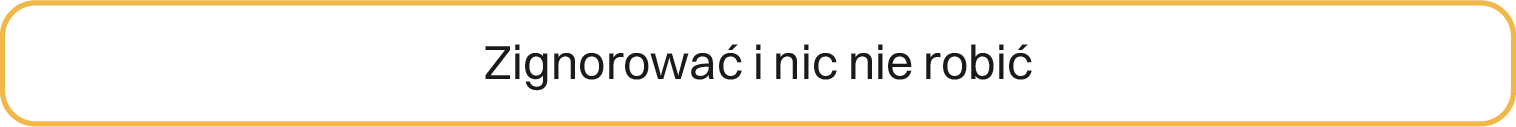 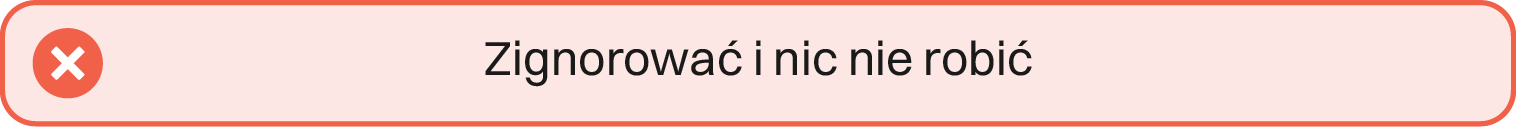 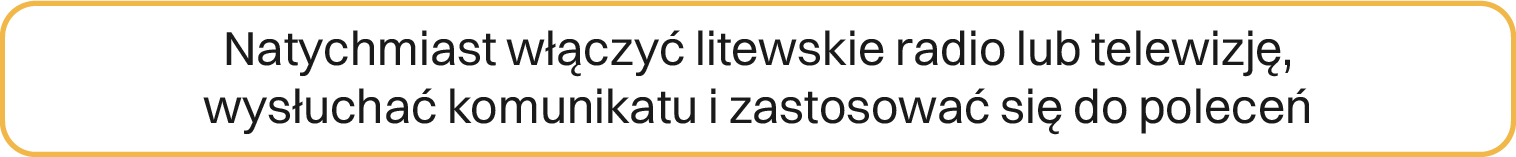 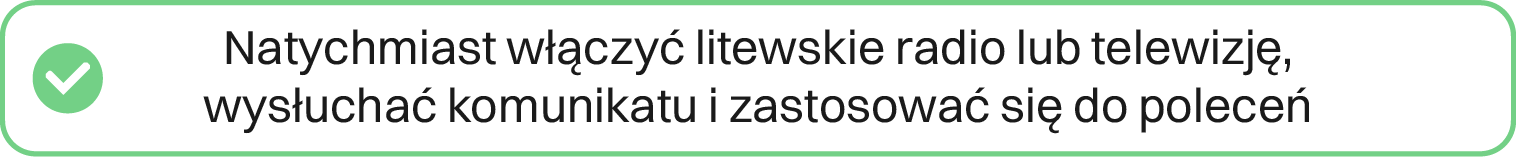 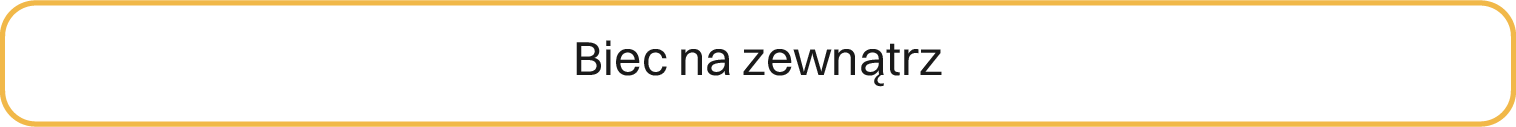 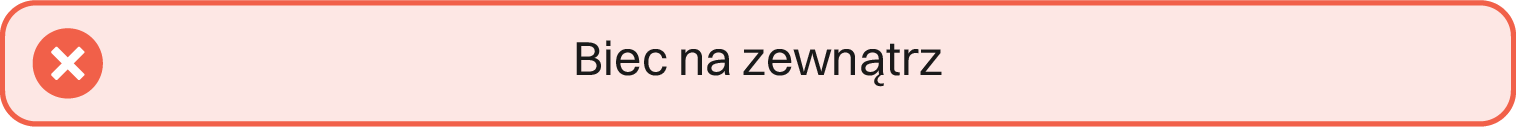 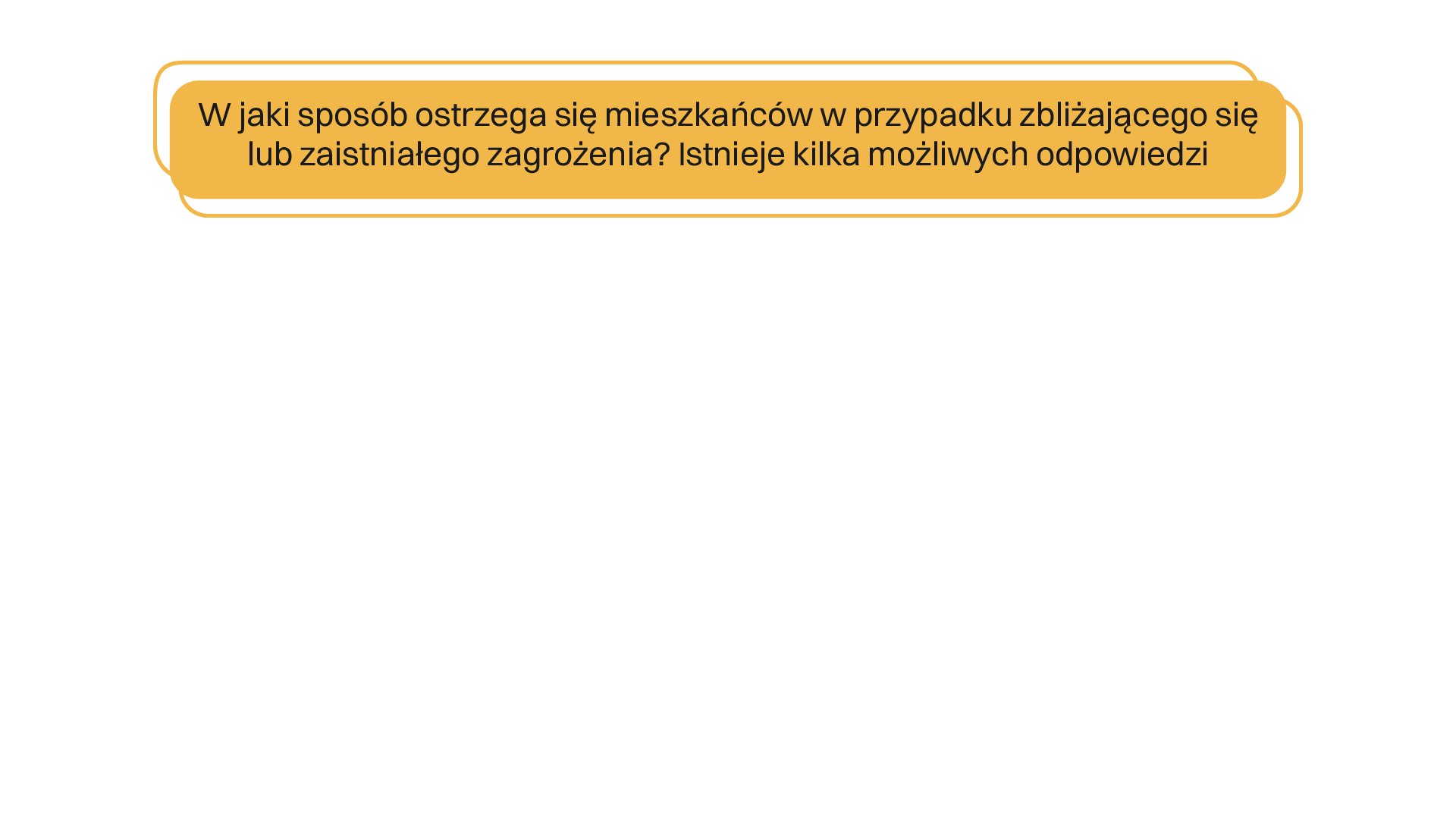 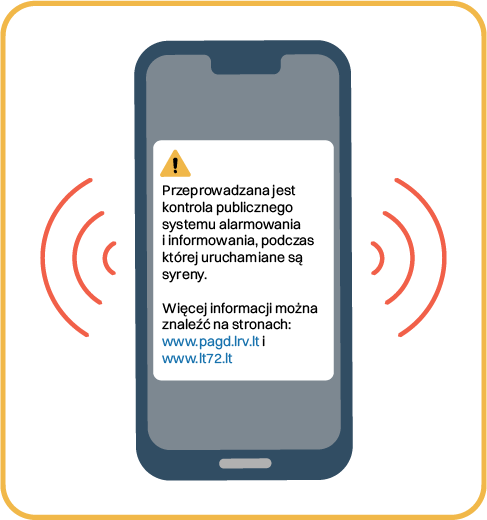 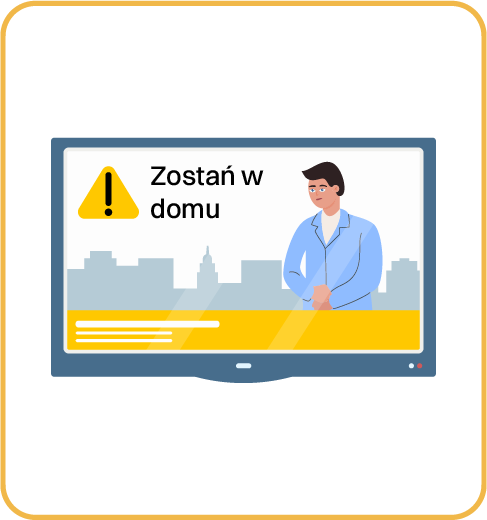 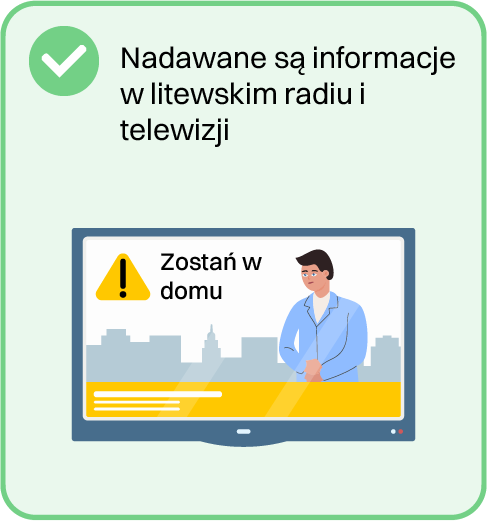 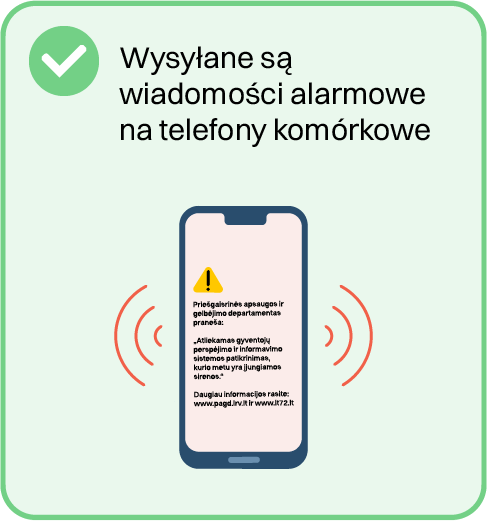 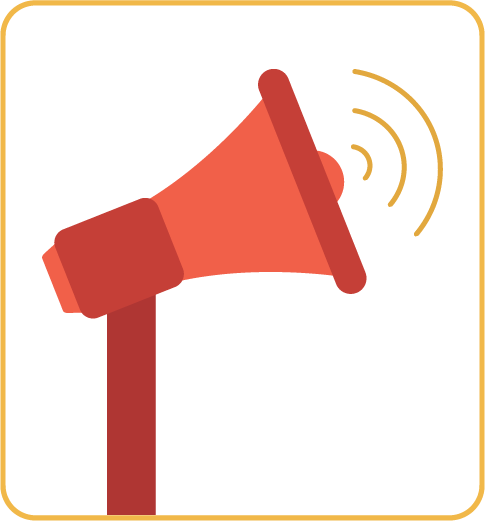 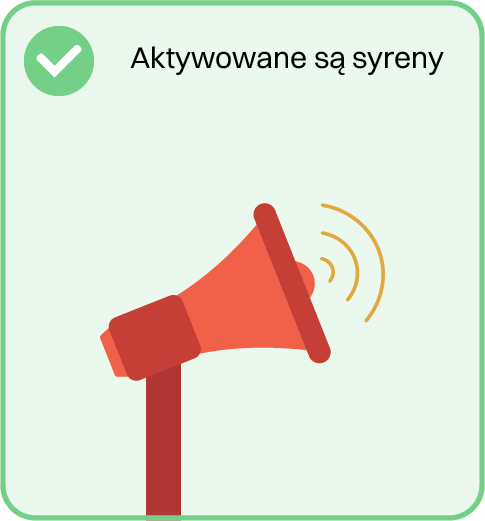 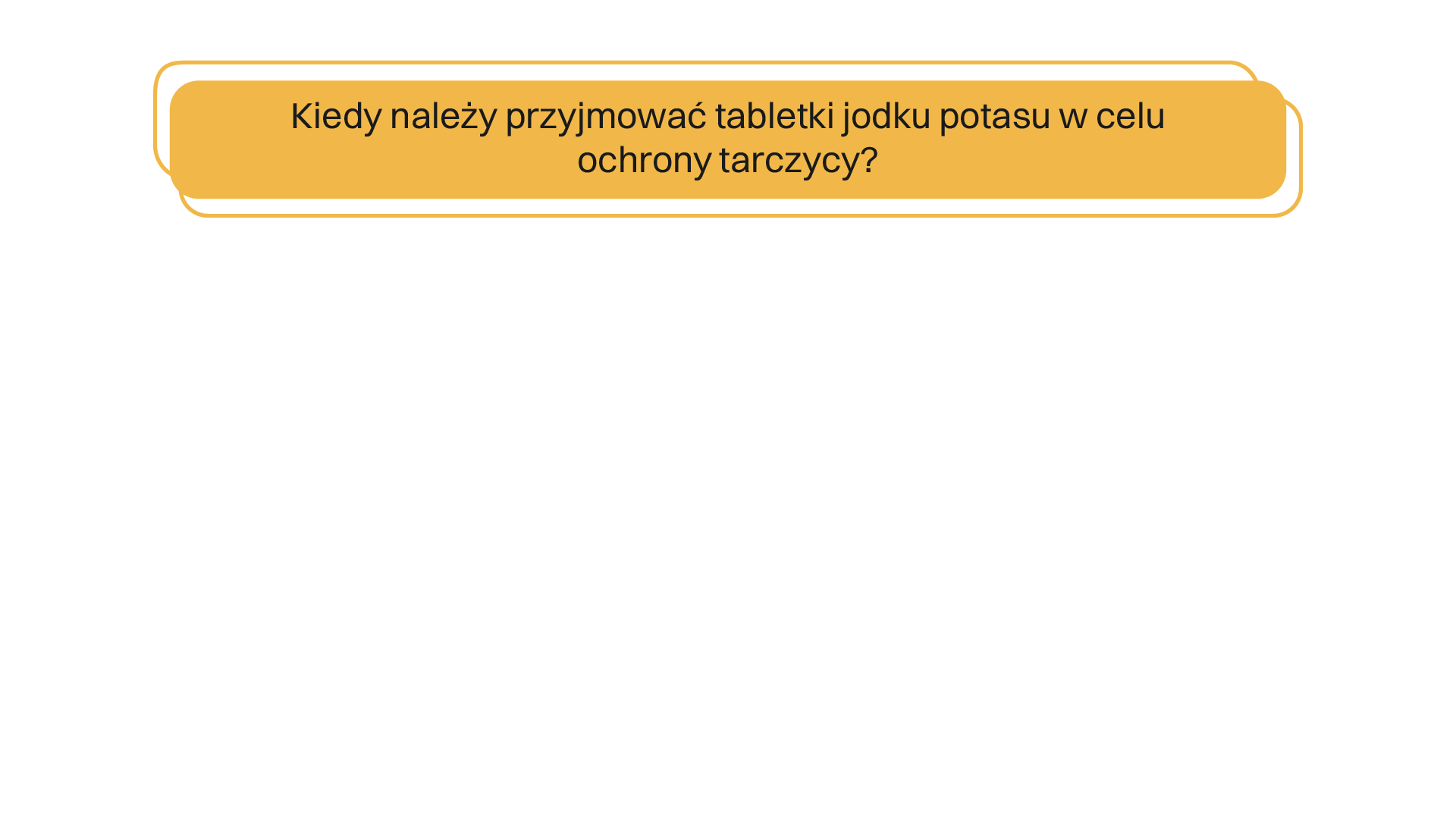 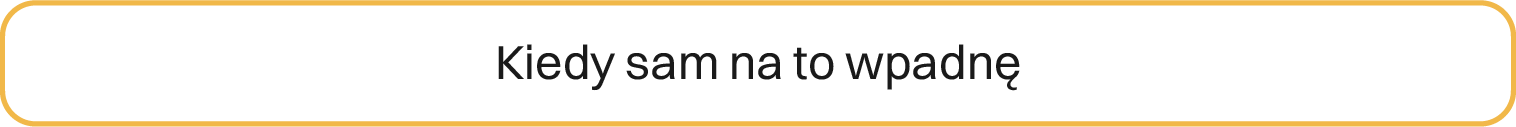 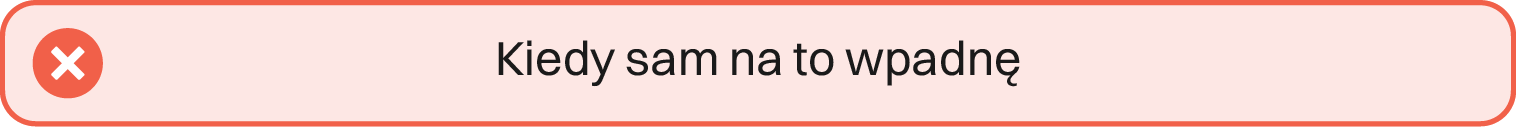 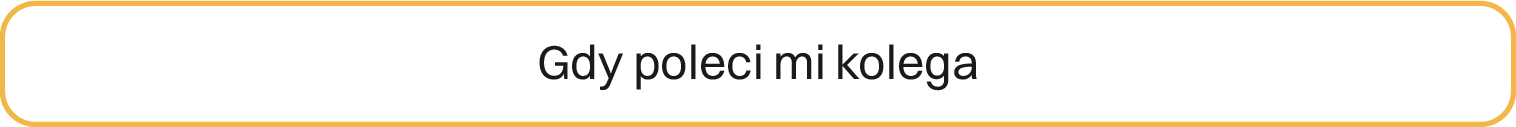 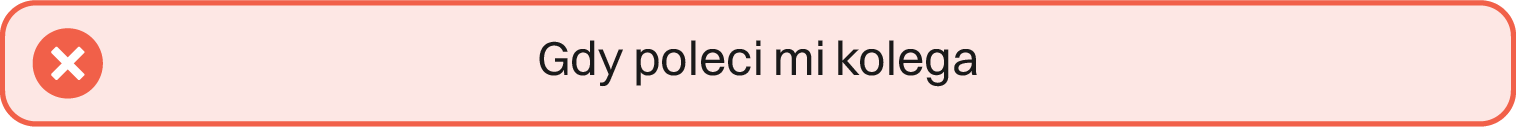 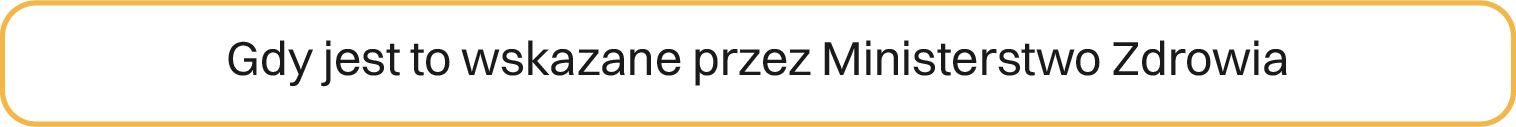 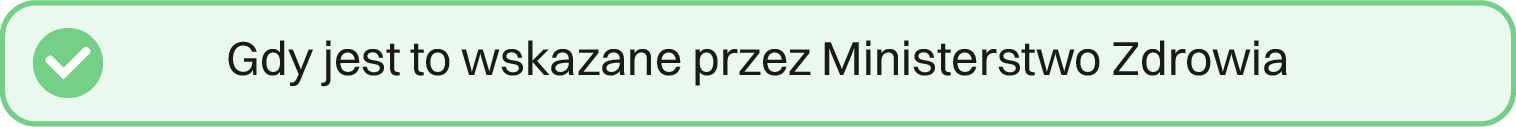 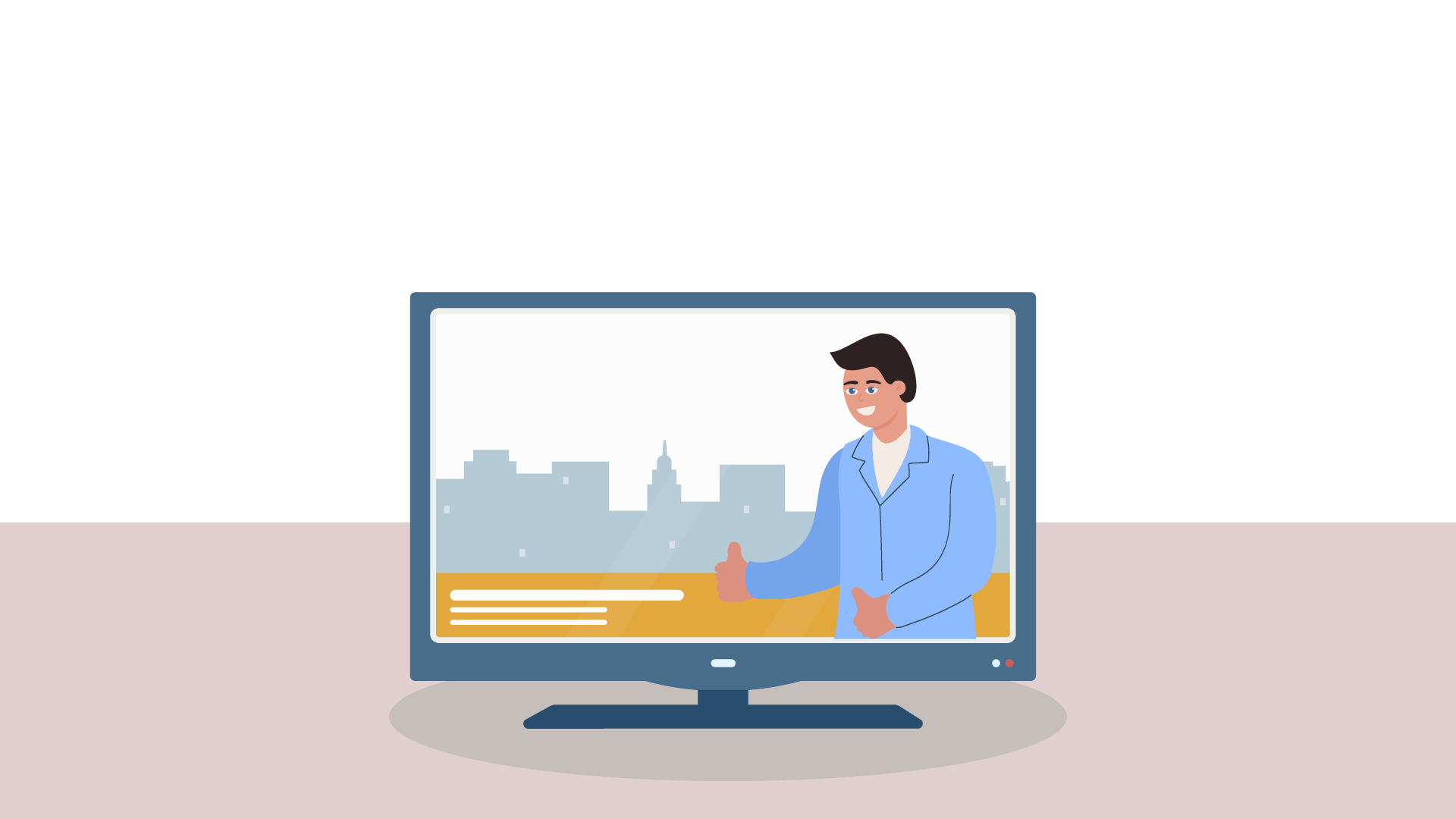 Gratulacje!
Teraz wiesz o potencjalnych zagrożeniach, związanych z wypadkiem jądrowym lub radiologicznym, możliwych skutkach tych wypadków dla zdrowia i życia, mienia i środowiska osób znajdujących się w strefie zagrożenia, a także o niezbędnych działaniach, które należy podjąć w razie wypadku.
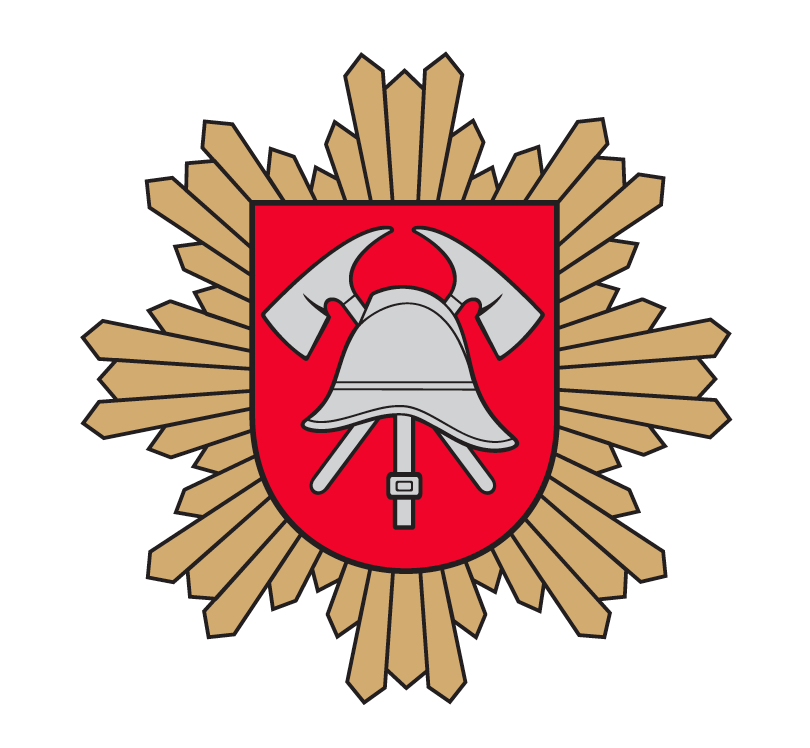 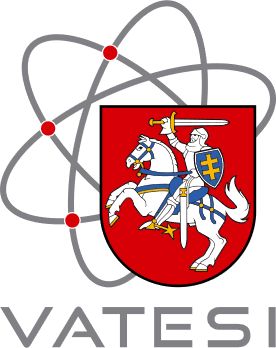 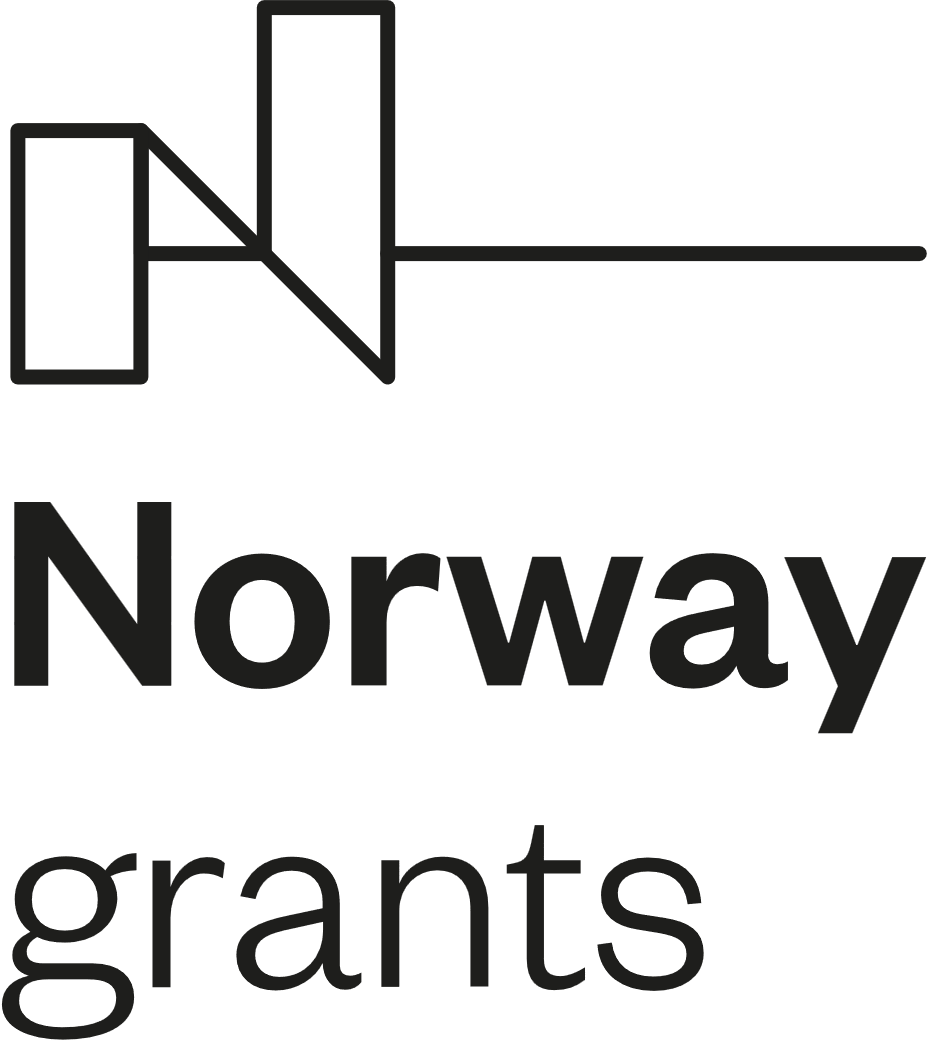 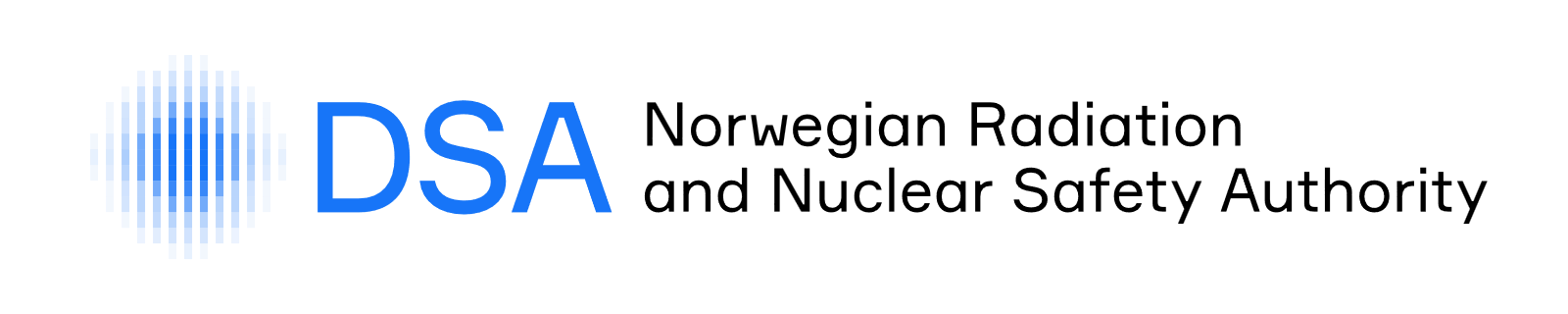